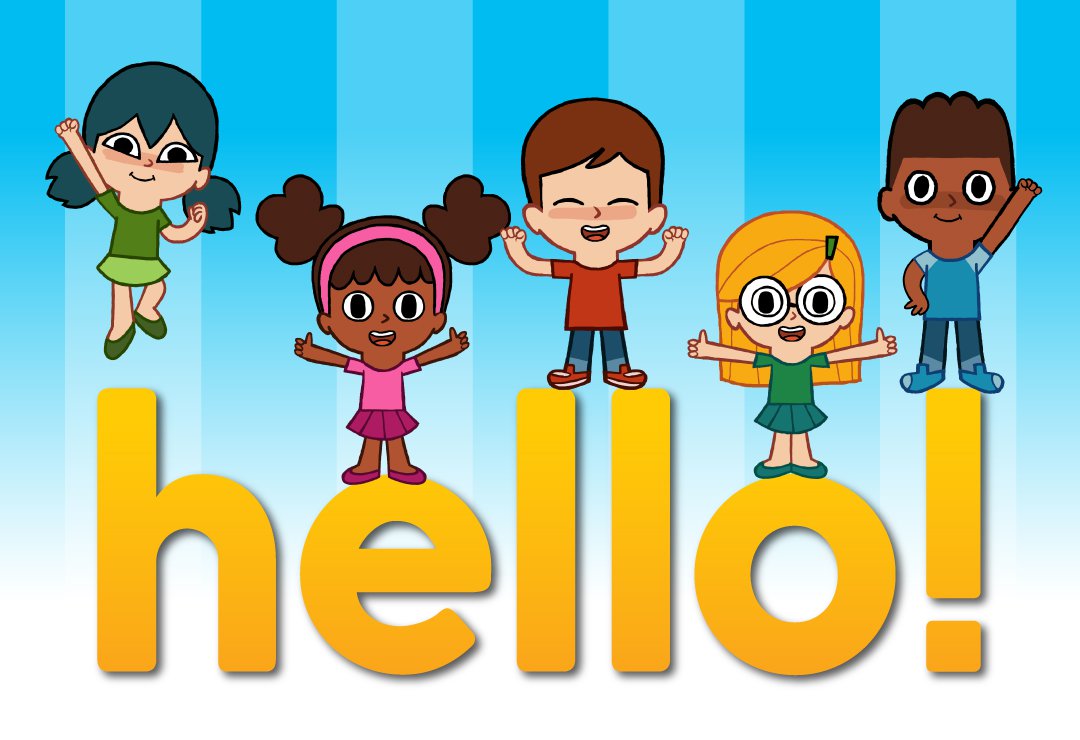 7
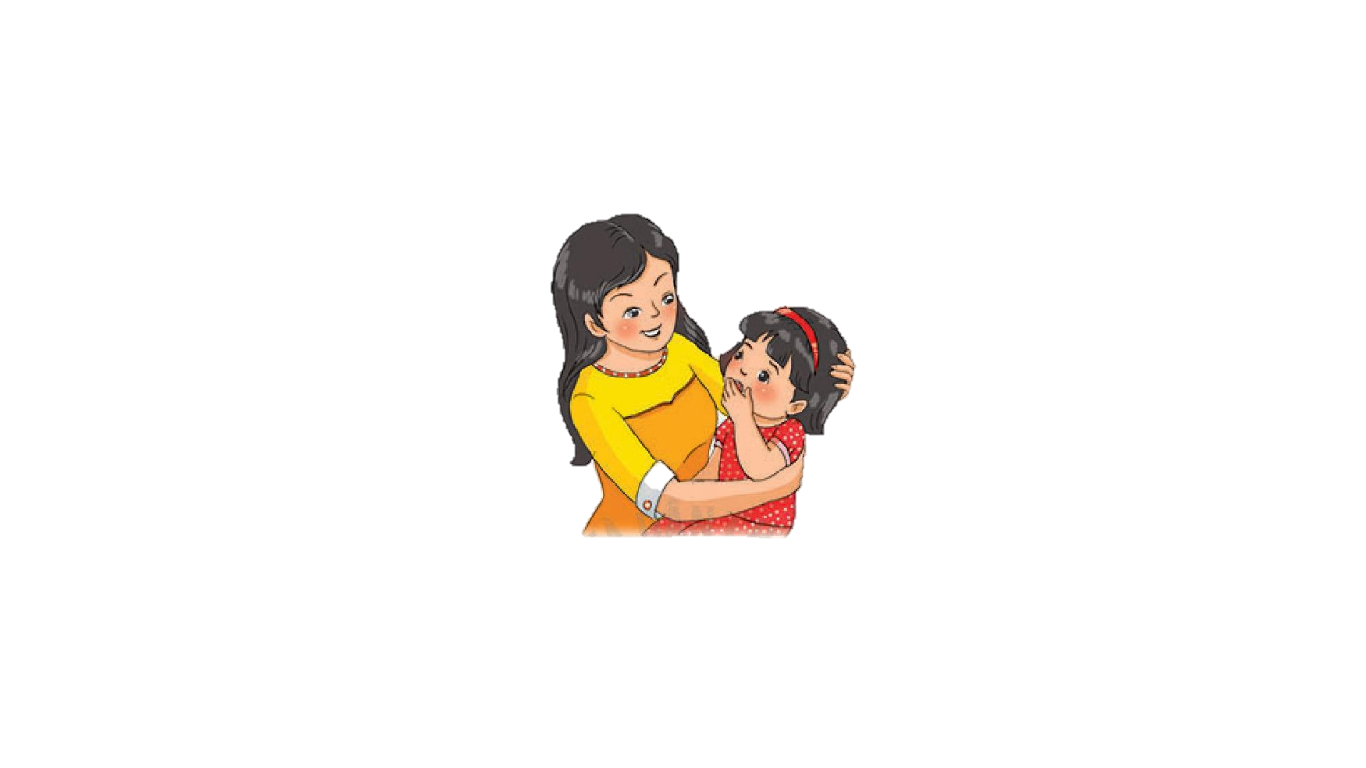 Răng xinh đi đâu?
- Sao dạo này con không hay cười?
- Vì răng cửa của con rụng rồi. Con cười xấu lắm!
Mẹ bảo:
- Không đâu, nụ cười của con vẫn rất đáng yêu. Từ năm đến bảy tuổi, các con bắt đầu thay răng. Răng mọc lần đầu gọi là răng sữa. Khi răng sữa rụng, răng mới chắc khỏe hơn sẽ mọc lên. Răng mọc lần thứ hai này gọi là răng vĩnh viễn. Thay răng là con đã lớn hơn rồi đấy. Con hãy cười lên nhé!
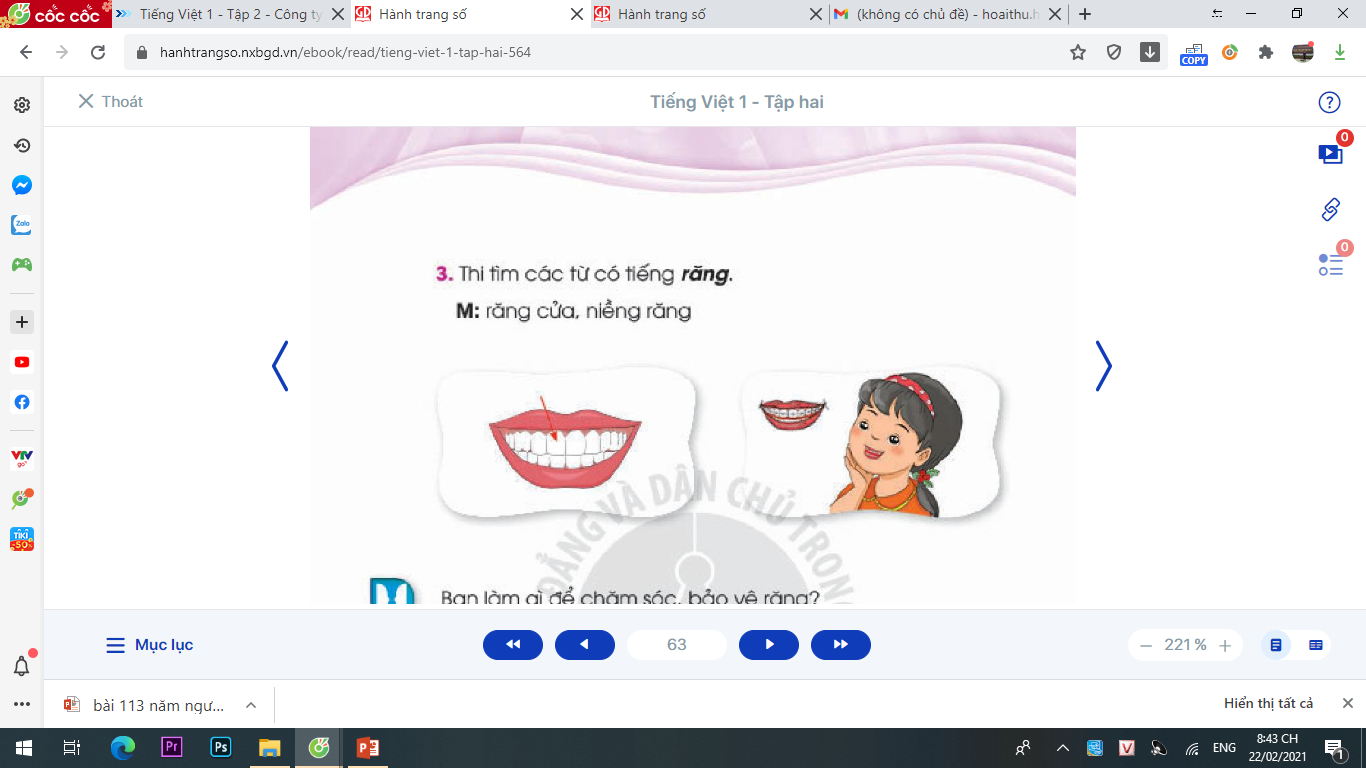 răng cửa: răng phía trước dùng để cắn thức ăn.
Từ năm đến bảy tuổi, các con bắt đầu thay răng.
Khi răng sữa rụng, răng mới chắc khỏe hơn sẽ mọc lên.
Thay răng là con đã lớn hơn rồi đấy.
Răng xinh đi đâu?
- Sao dạo này con không hay cười?
- Vì răng cửa của con rụng rồi. Con cười xấu lắm!
Mẹ bảo:
- Không đâu, nụ cười của con vẫn rất đáng yêu. Từ năm đến bảy tuổi, các con bắt đầu thay răng. Răng mọc lần đầu gọi là răng sữa. Khi răng sữa rụng, răng mới chắc khỏe hơn sẽ mọc lên. Răng mọc lần thứ hai này gọi là răng vĩnh viễn. Thay răng là con đã lớn hơn rồi đấy. Con hãy cười lên nhé!
1. Các bạn nhỏ thường thay răng lúc mấy tuổi?
- Từ năm đến bảy tuổi các bạn nhỏ thường thay răng.
2. Răng sữa là răng thế nào?
a. Răng mọc lần đầu ở trẻ em.
b. Răng mọc cuối cùng ở người lớn.
3. Thi tìm các từ có tiếng răng.
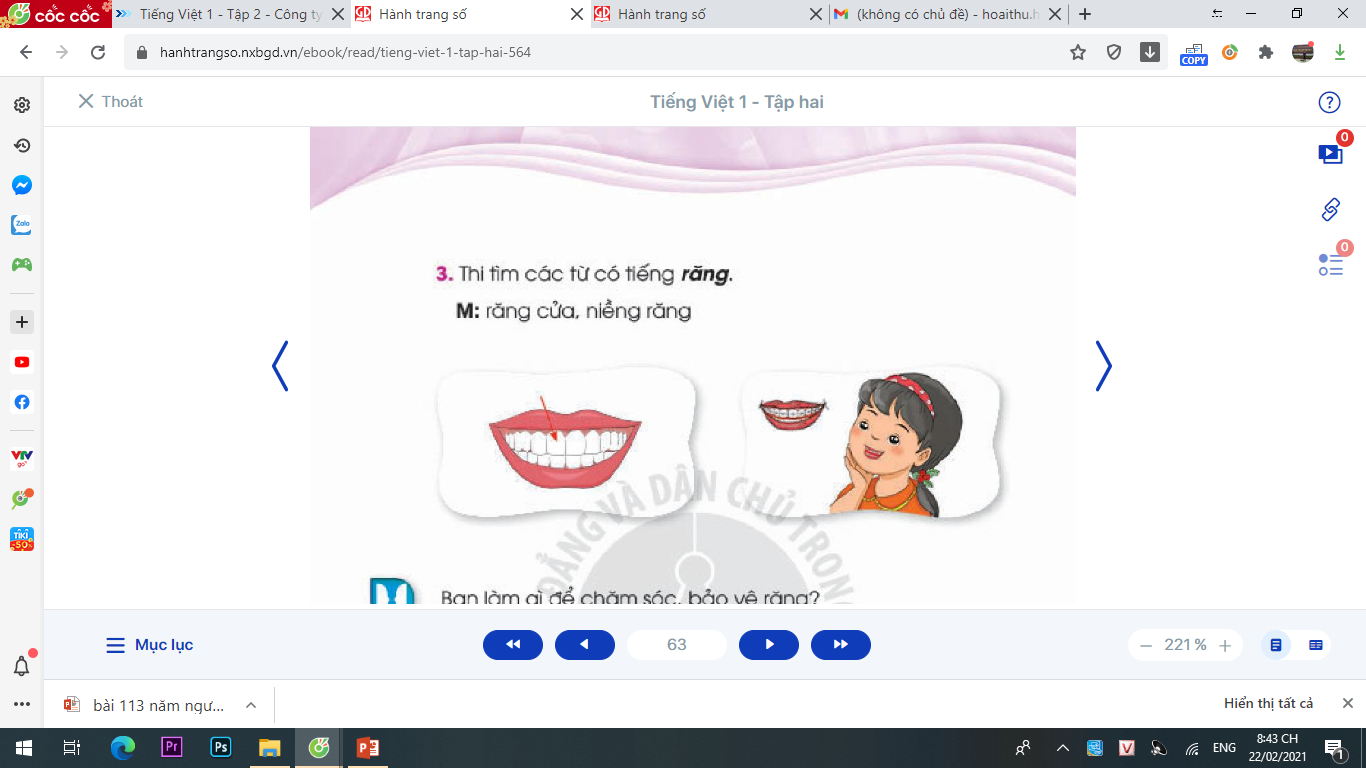 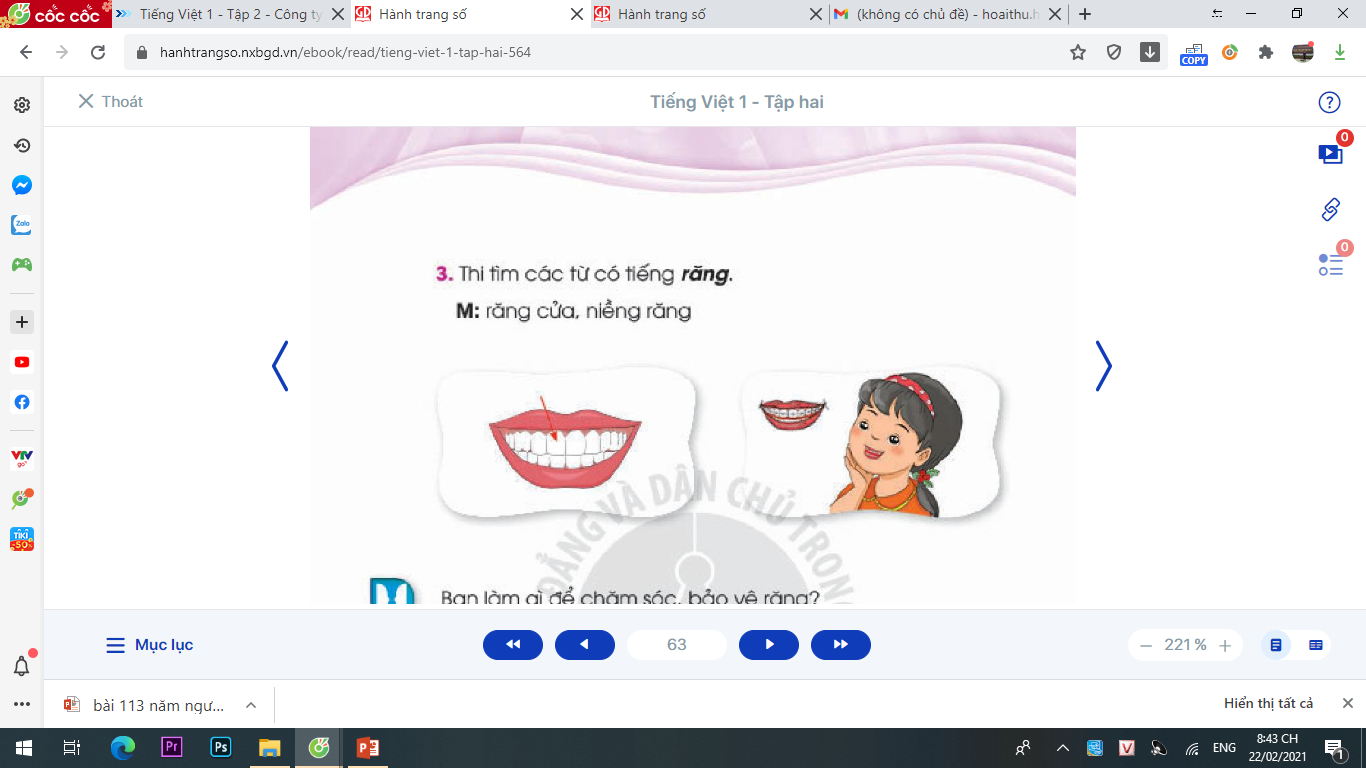 niềng răng
răng cửa
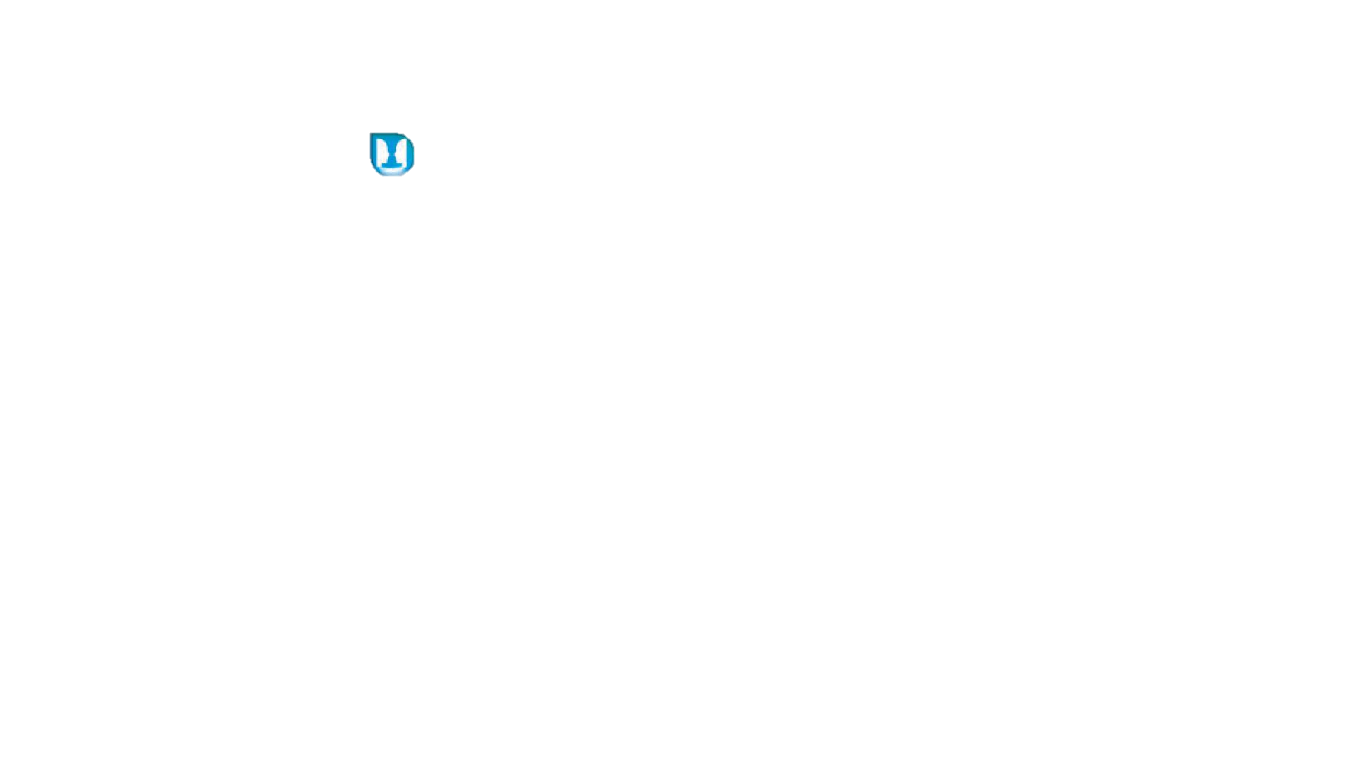 Bạn làm gì để chăm sóc răng, bảo vệ răng?
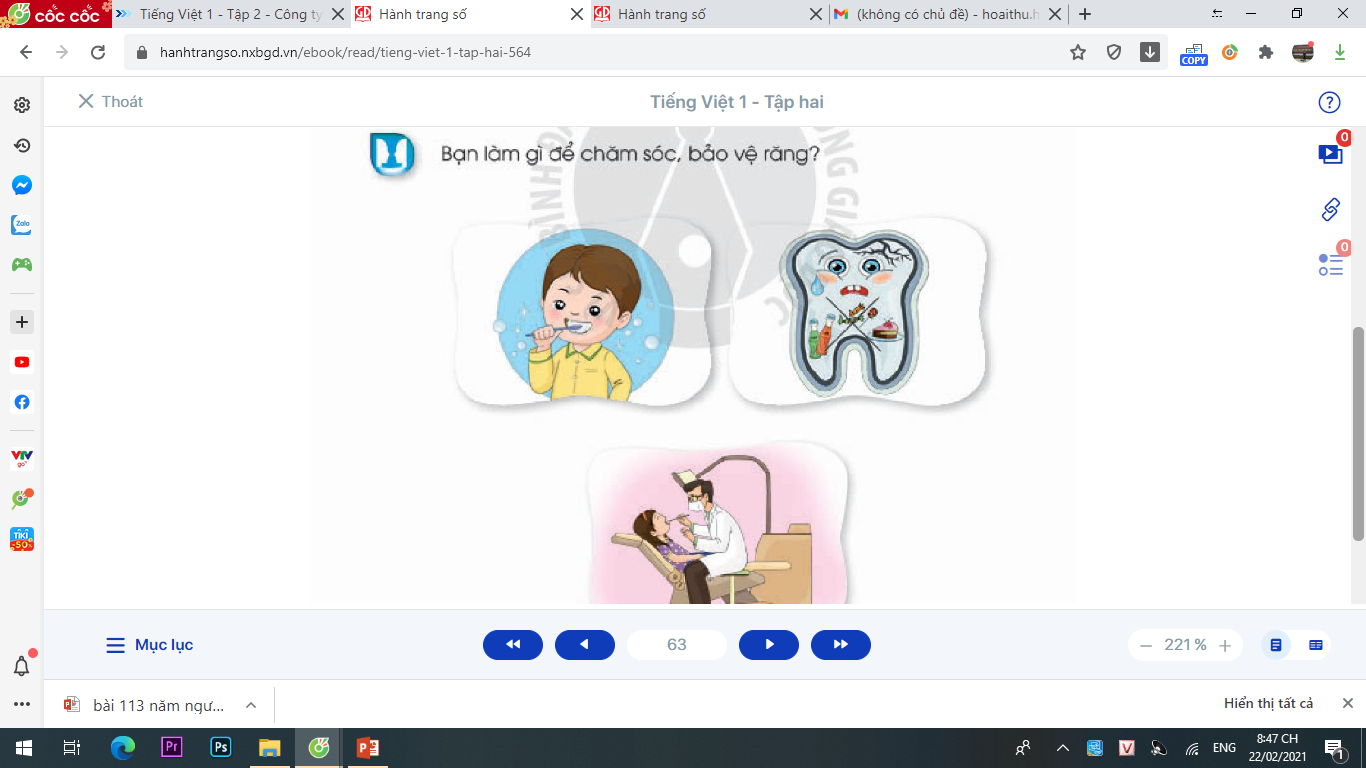 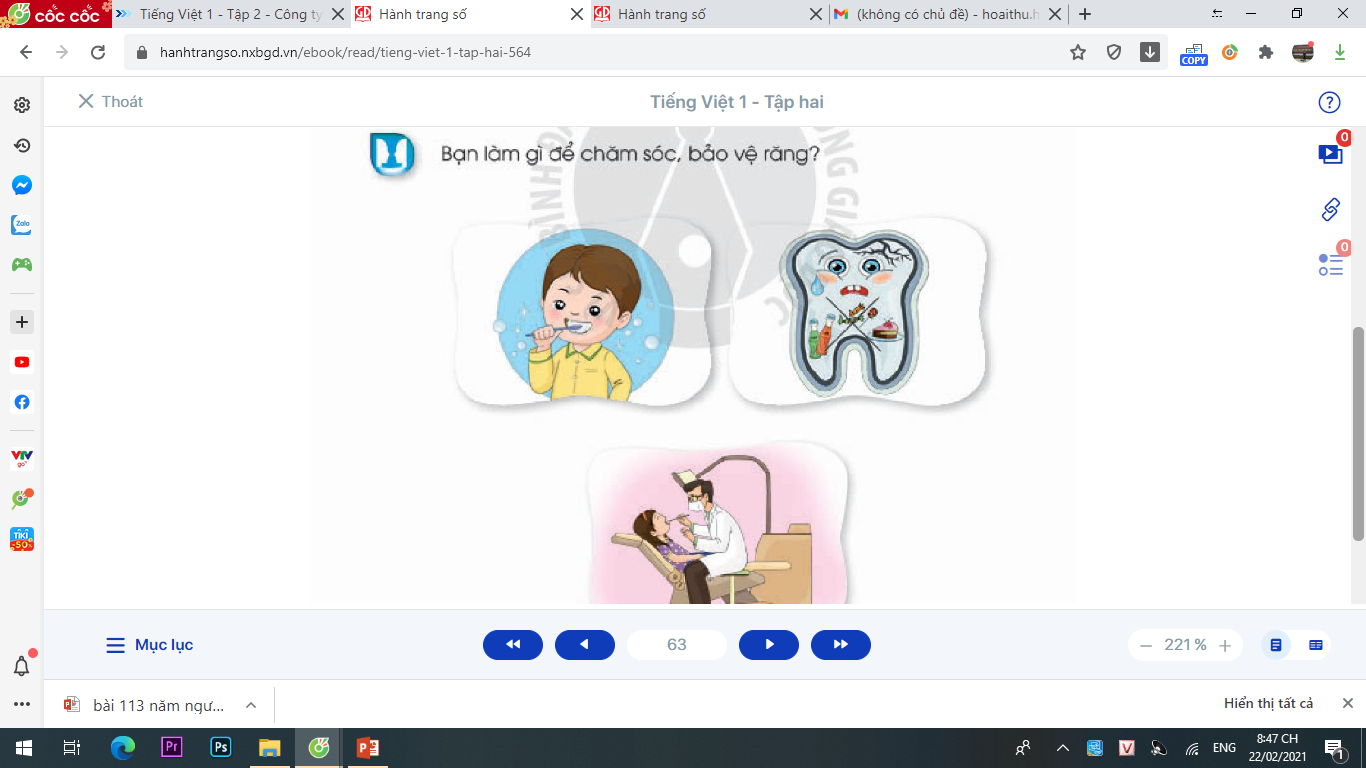 Không ăn nhiều đồ ngọt, uống nhiều đồ uống có ga.
Đánh răng hàng ngày.
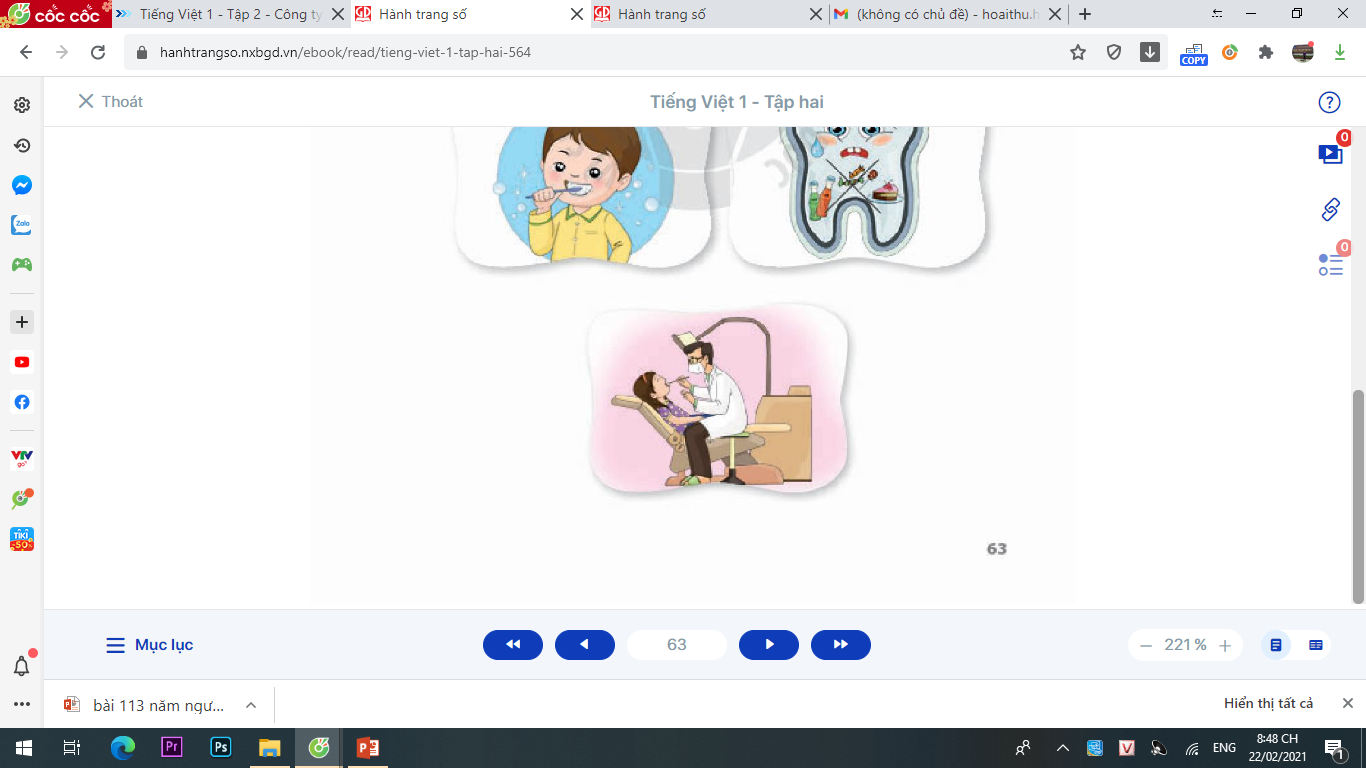 Đi khám nha khoa khi bị bệnh về răng
Viết
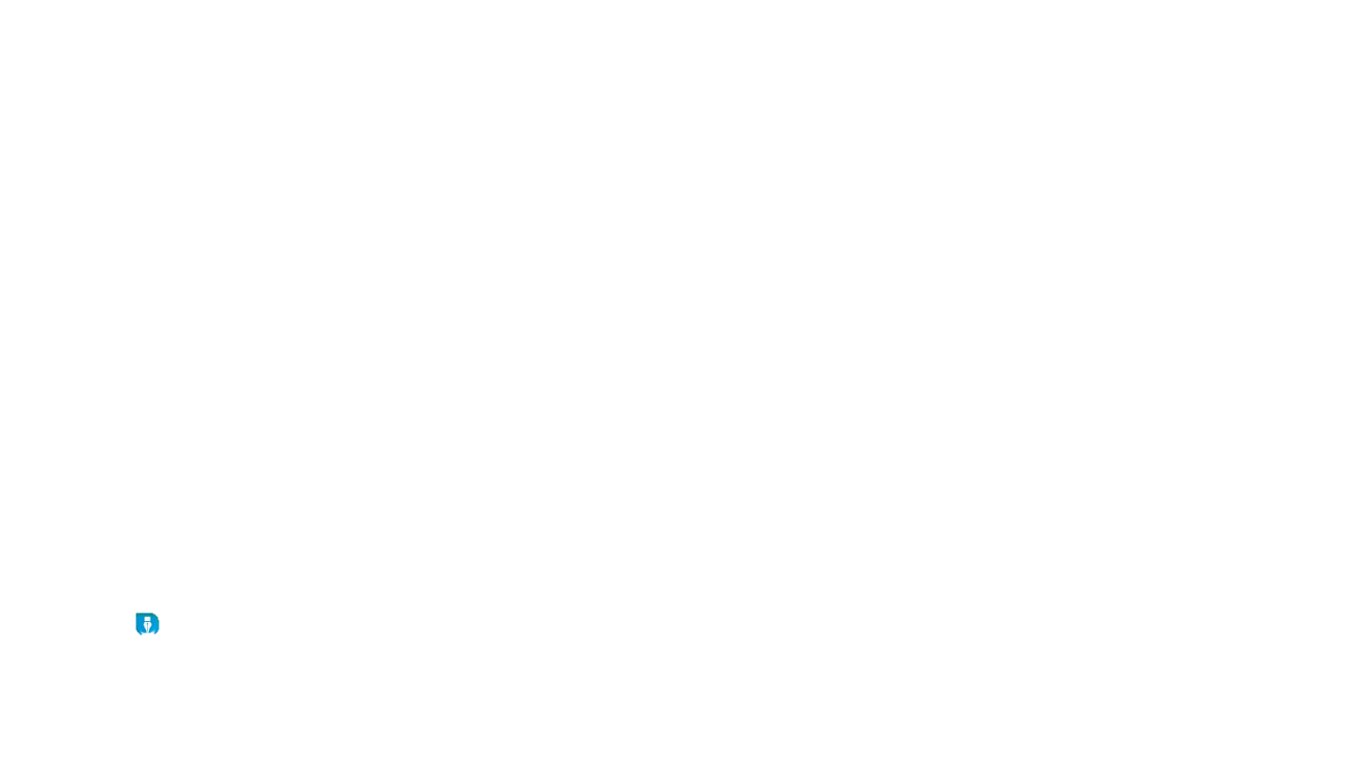 Răng xinh đi đâu?
Răng mọc lần đầu gọi là răng sữa. Khi răng sữa rụng, răng mới chắc khỏe hơn sẽ mọc lên.
2. Chọn d hay gi?
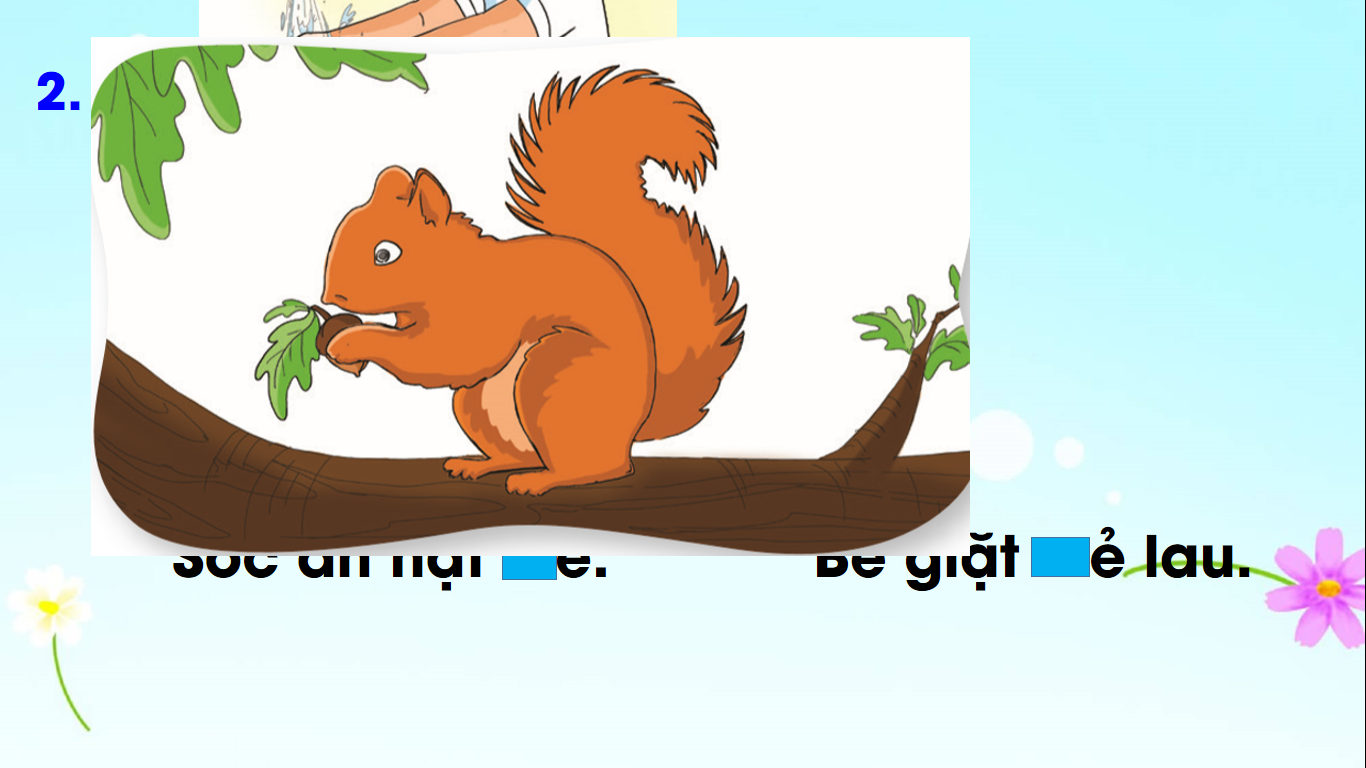 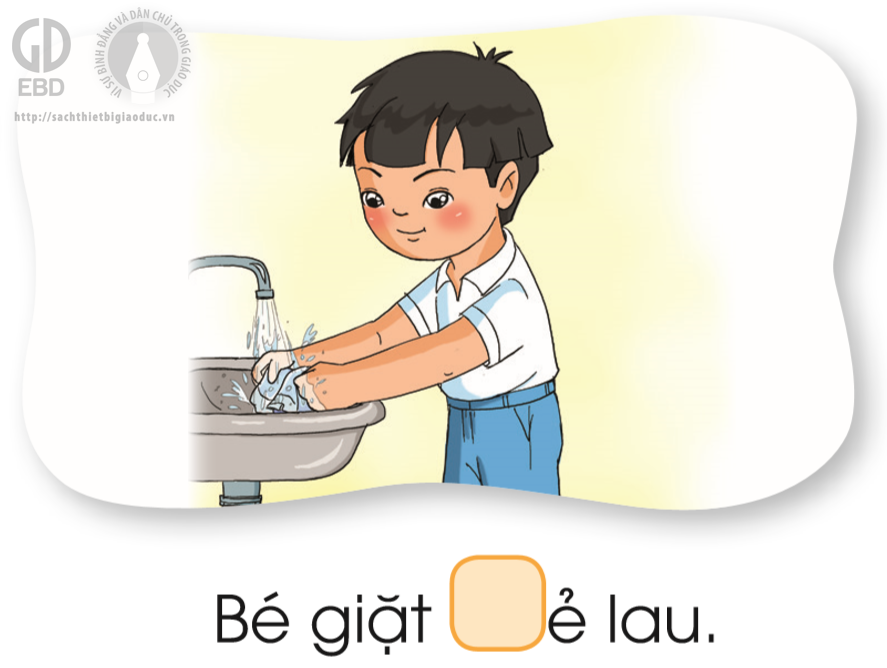 Sóc ăn hạt    ẻ.
d
Bé giặt    ẻ lau.
gi
3. Chọn anh hay ach?
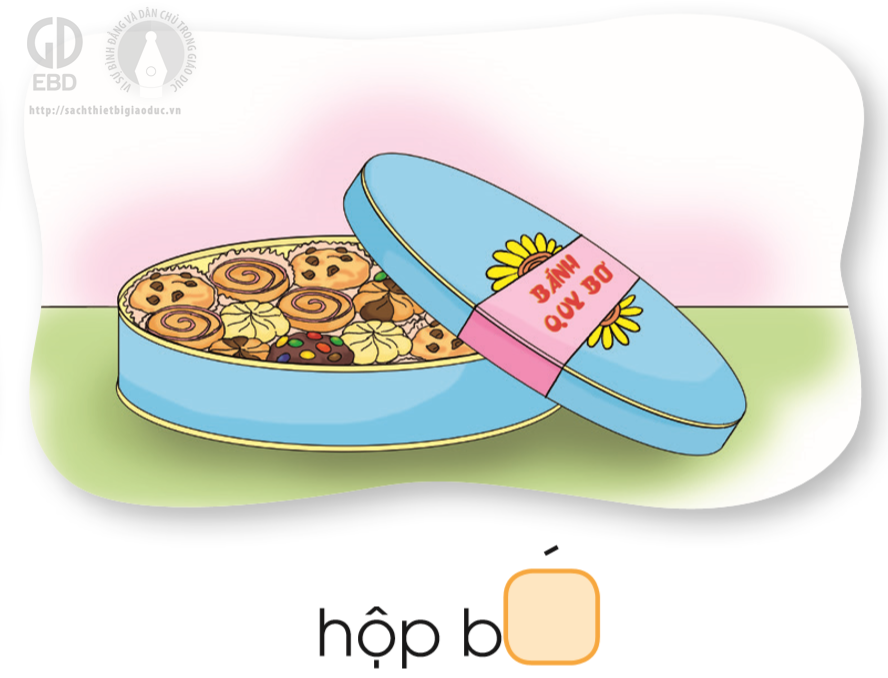 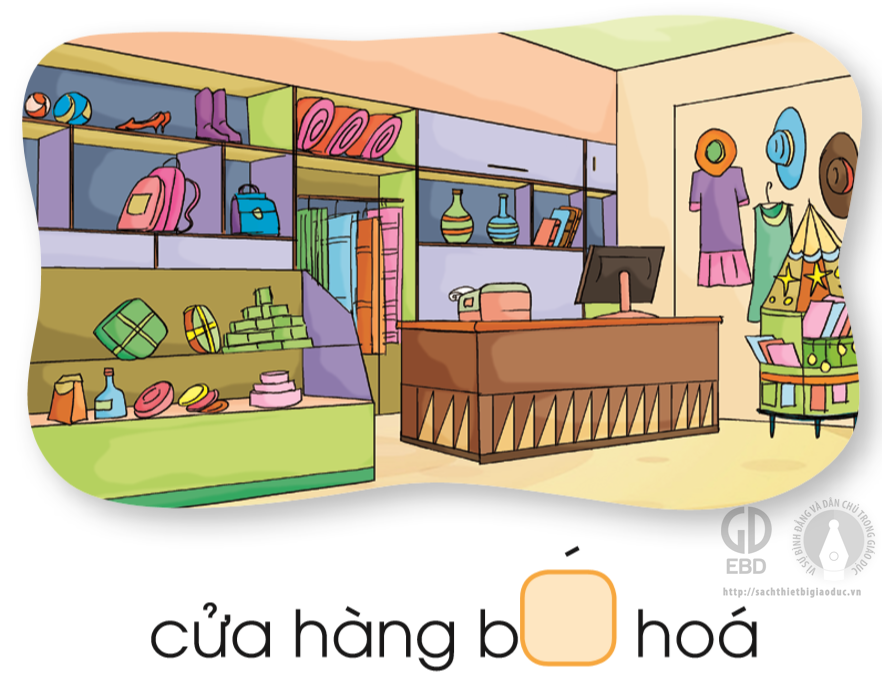 ´
´
hộp b
anh
ach
Cửa hàng b       hóa
Heo con nói dối
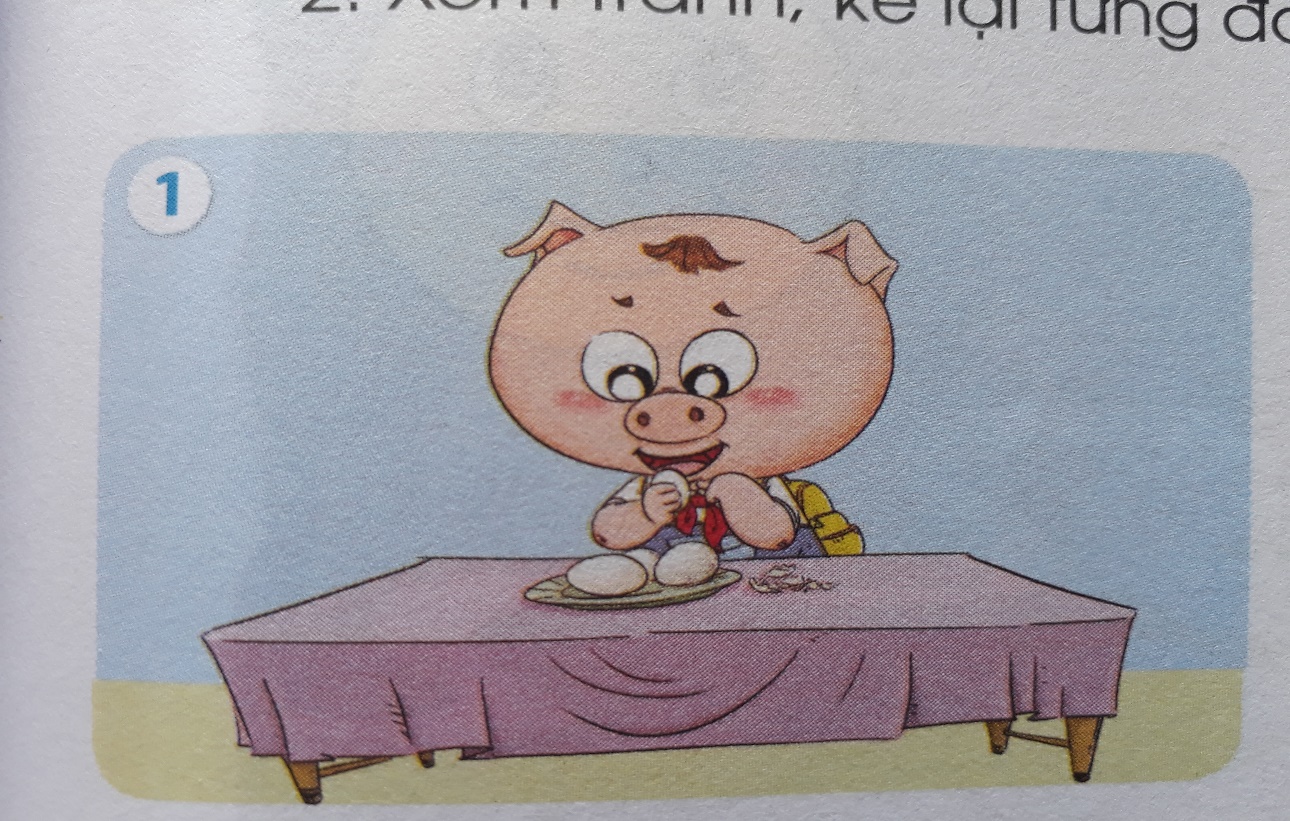 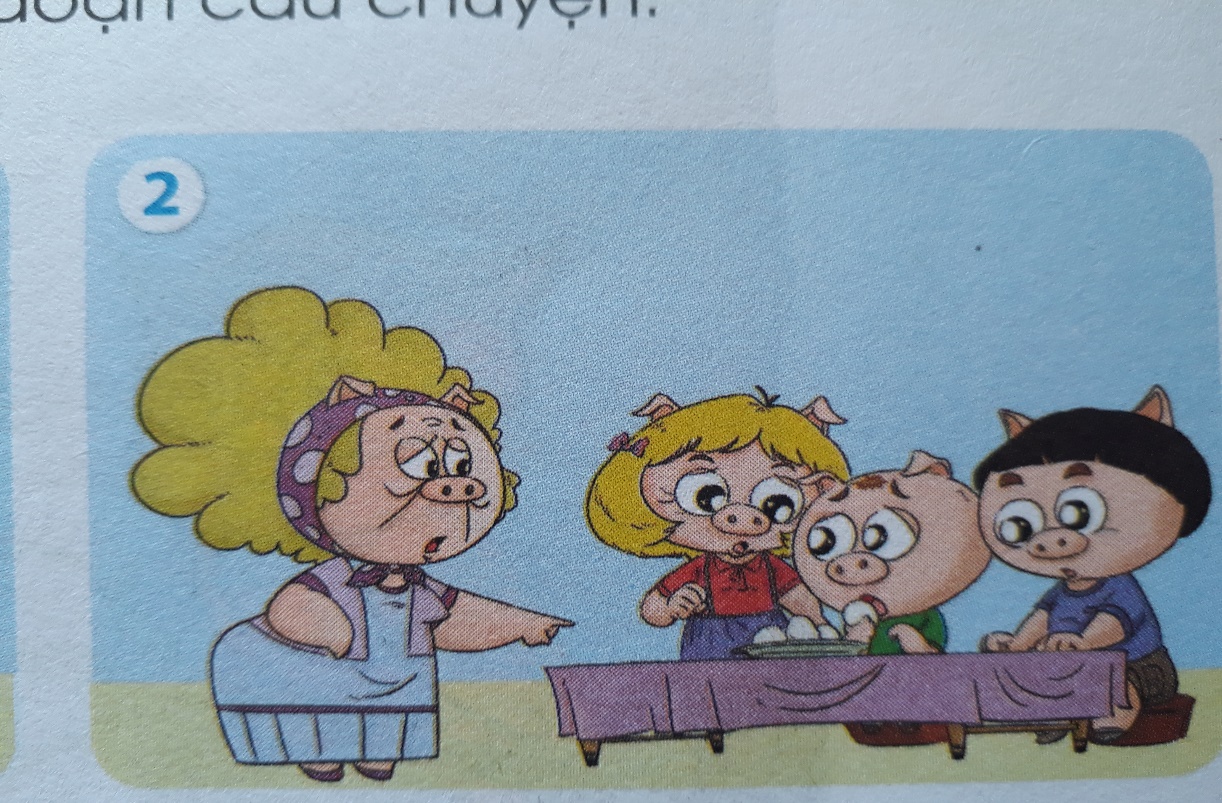 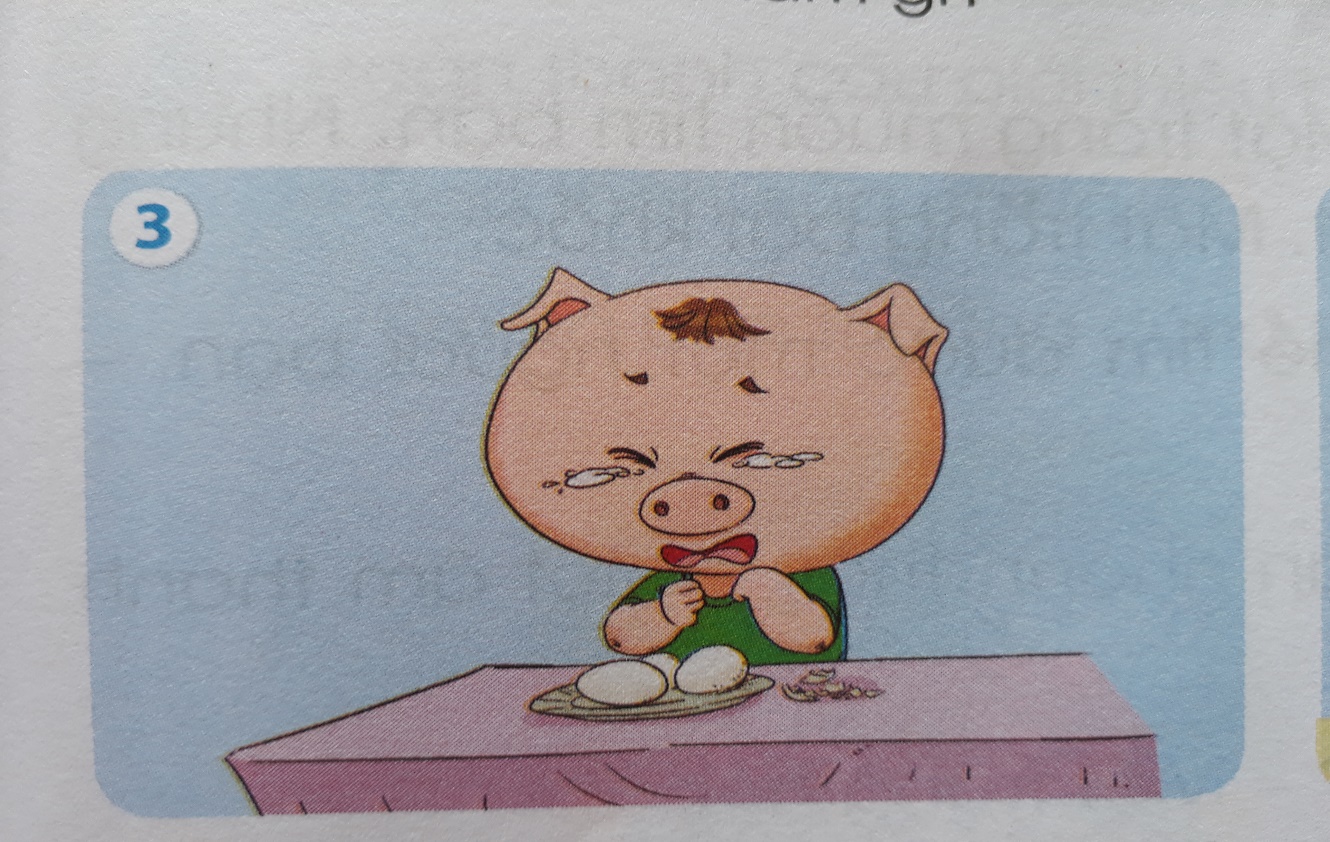 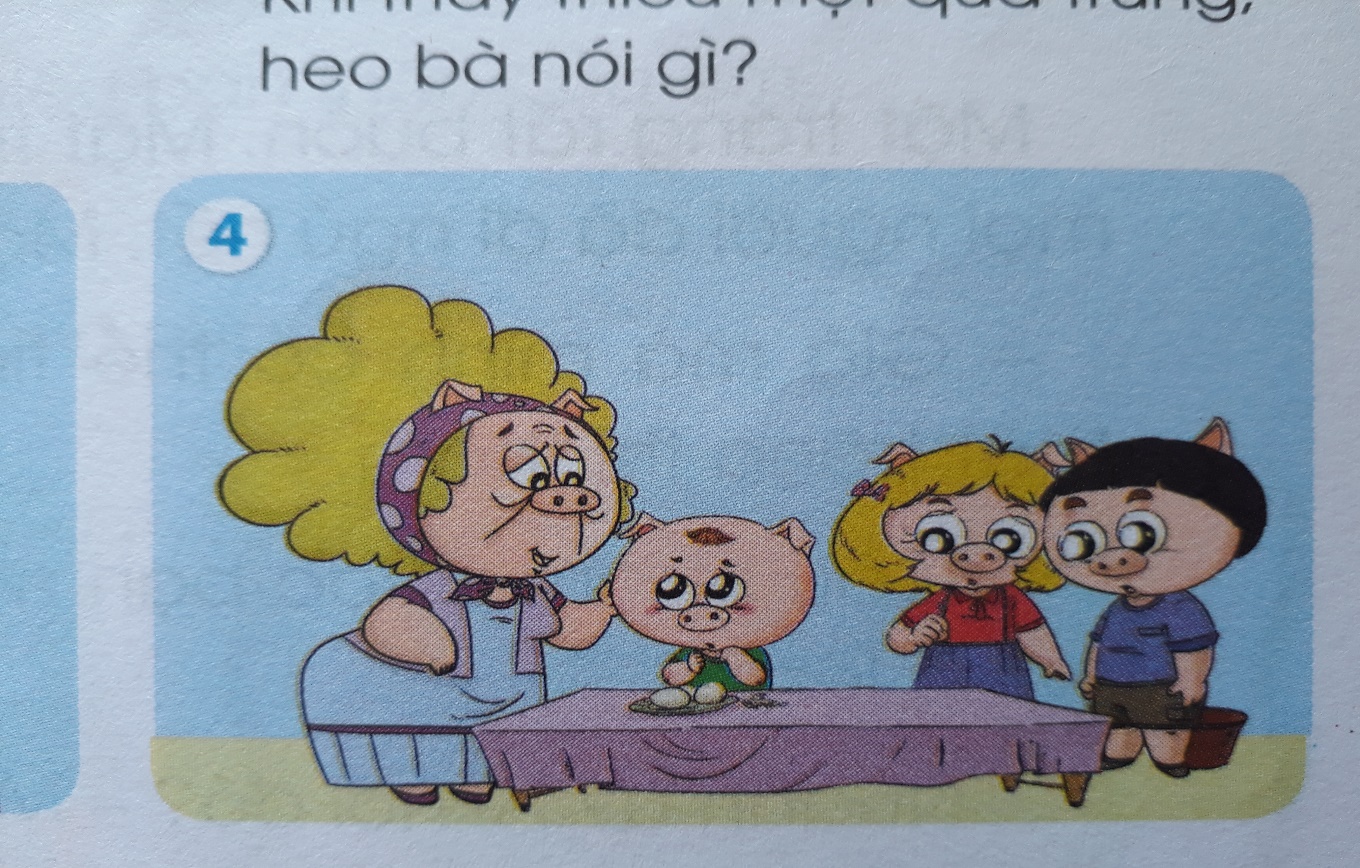 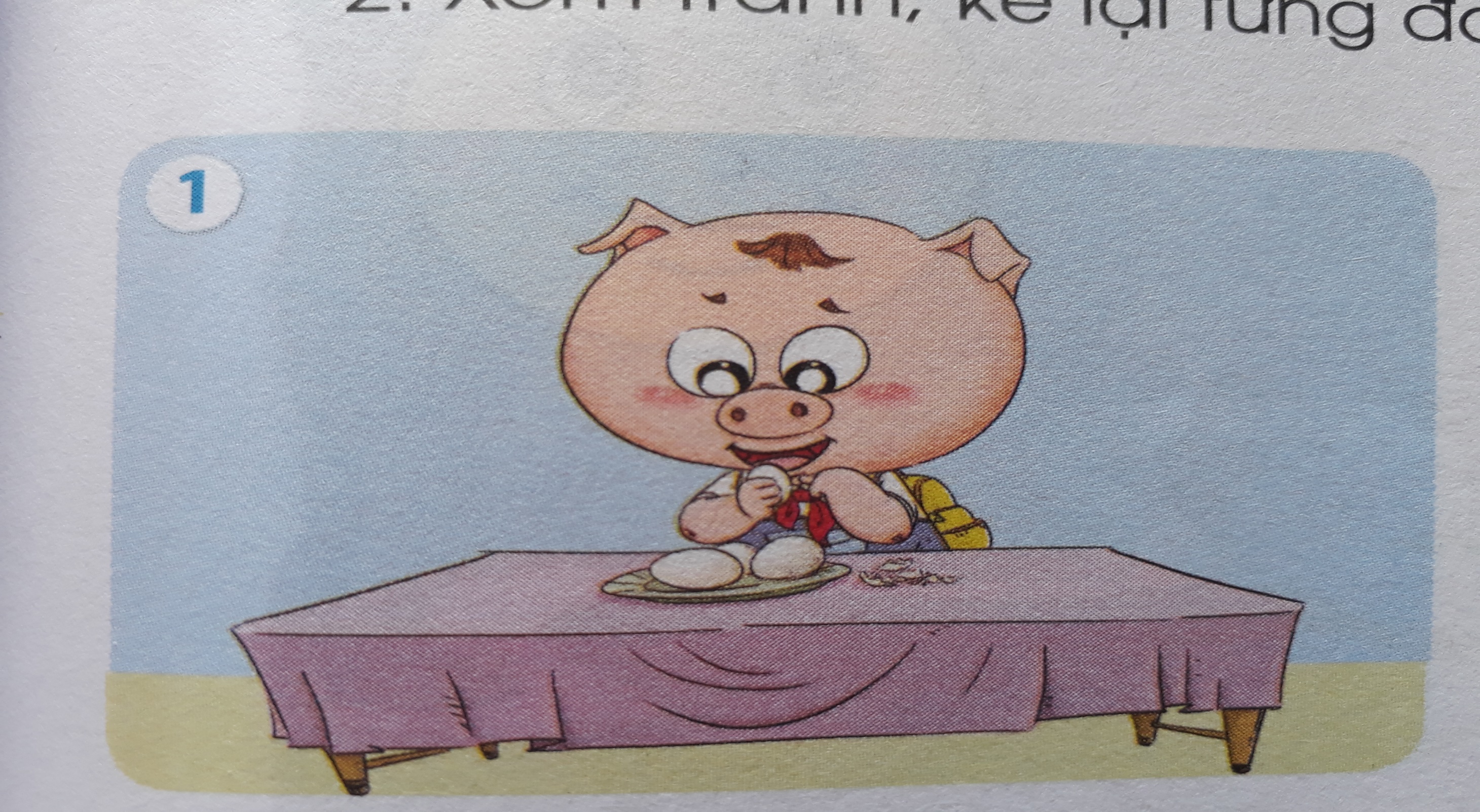 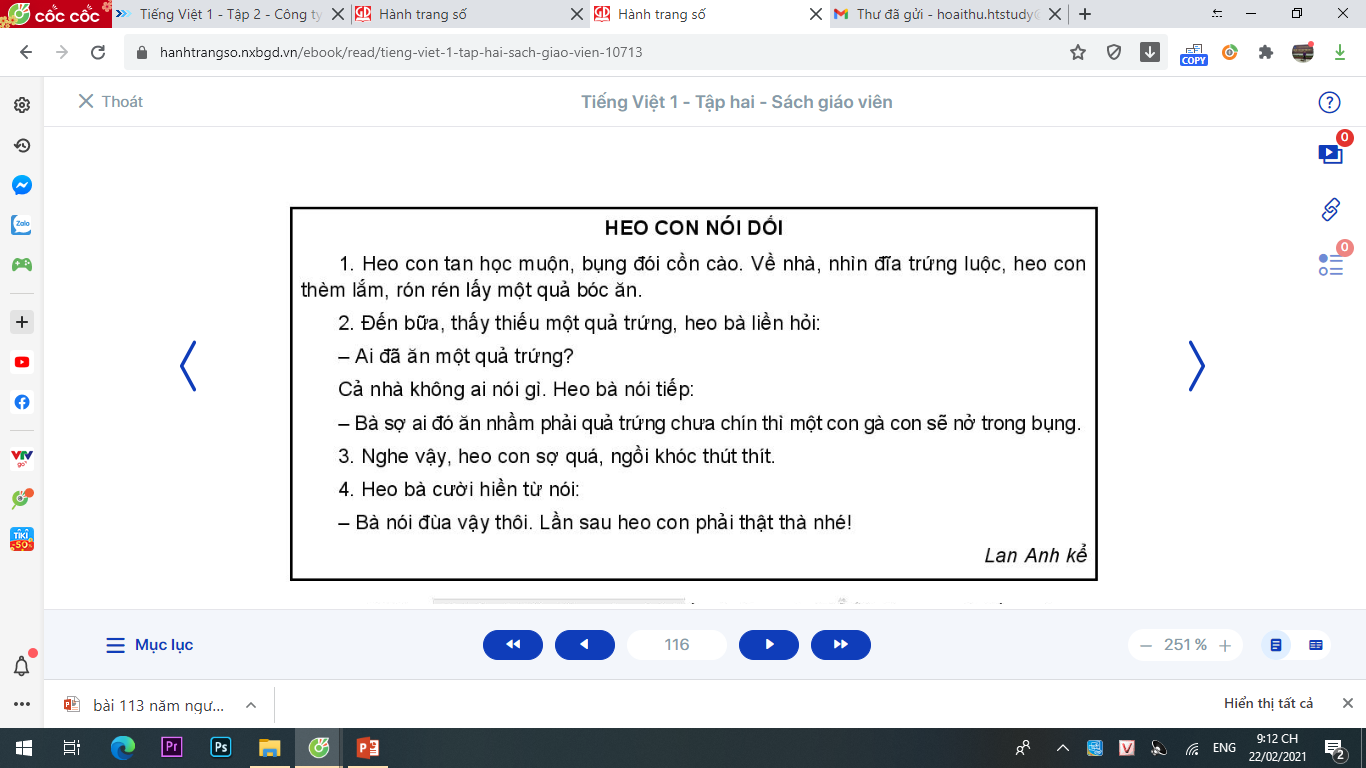 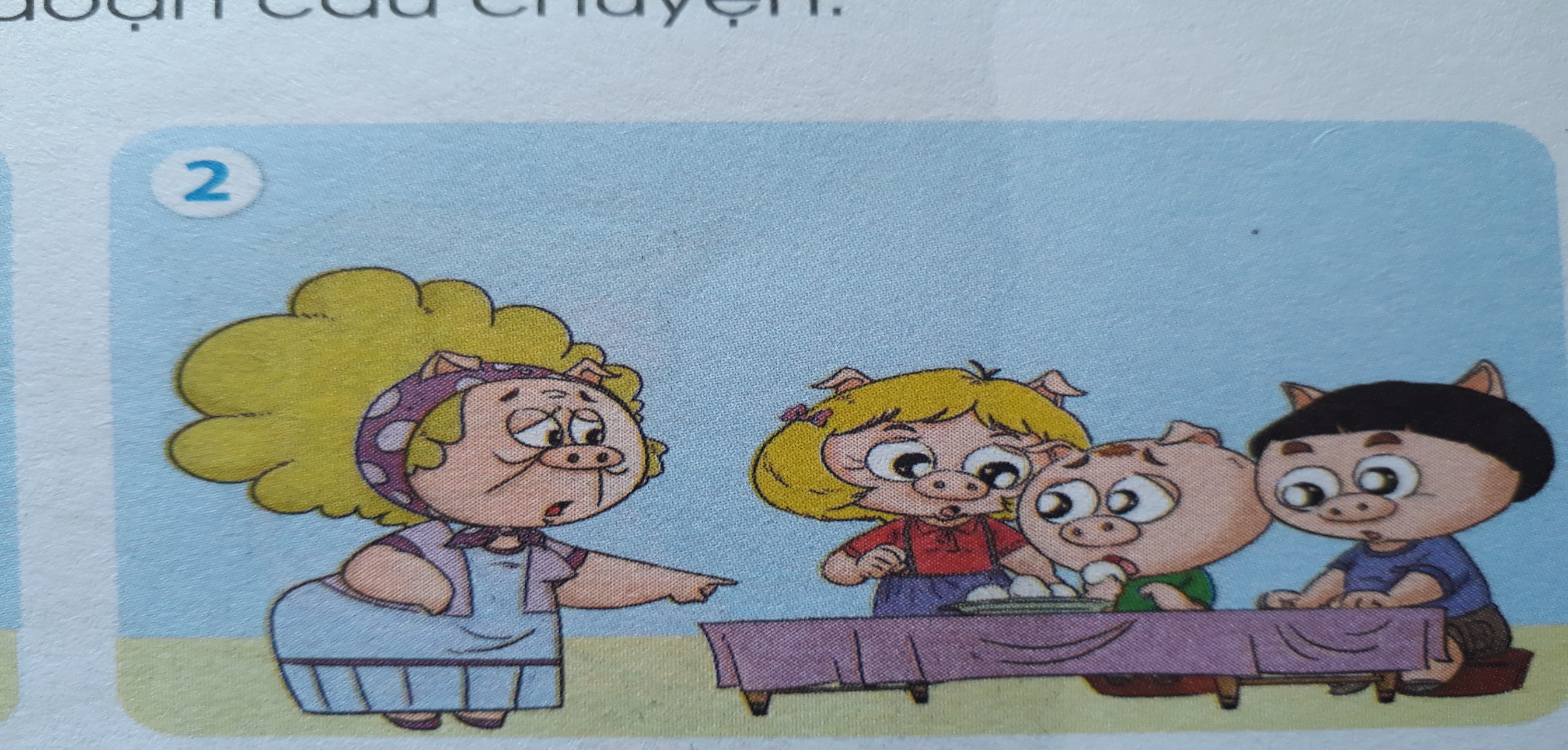 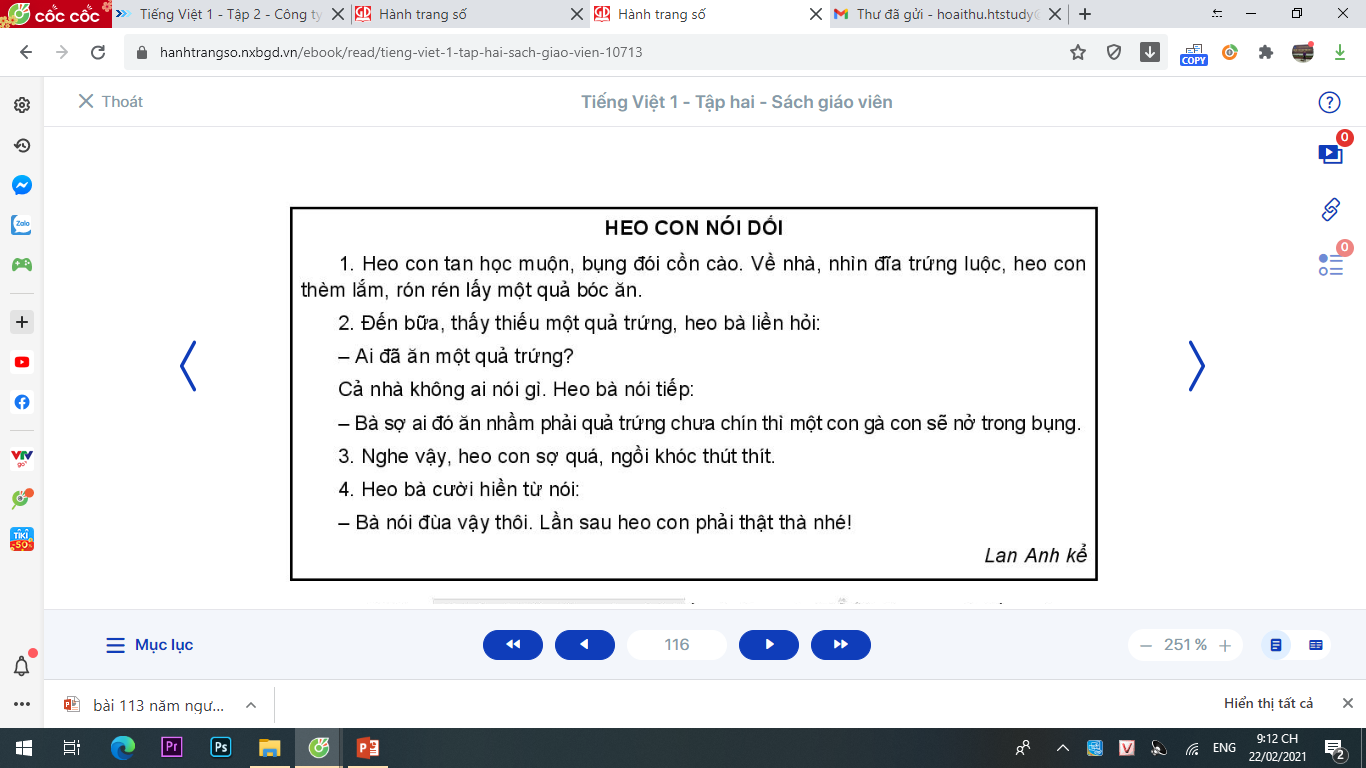 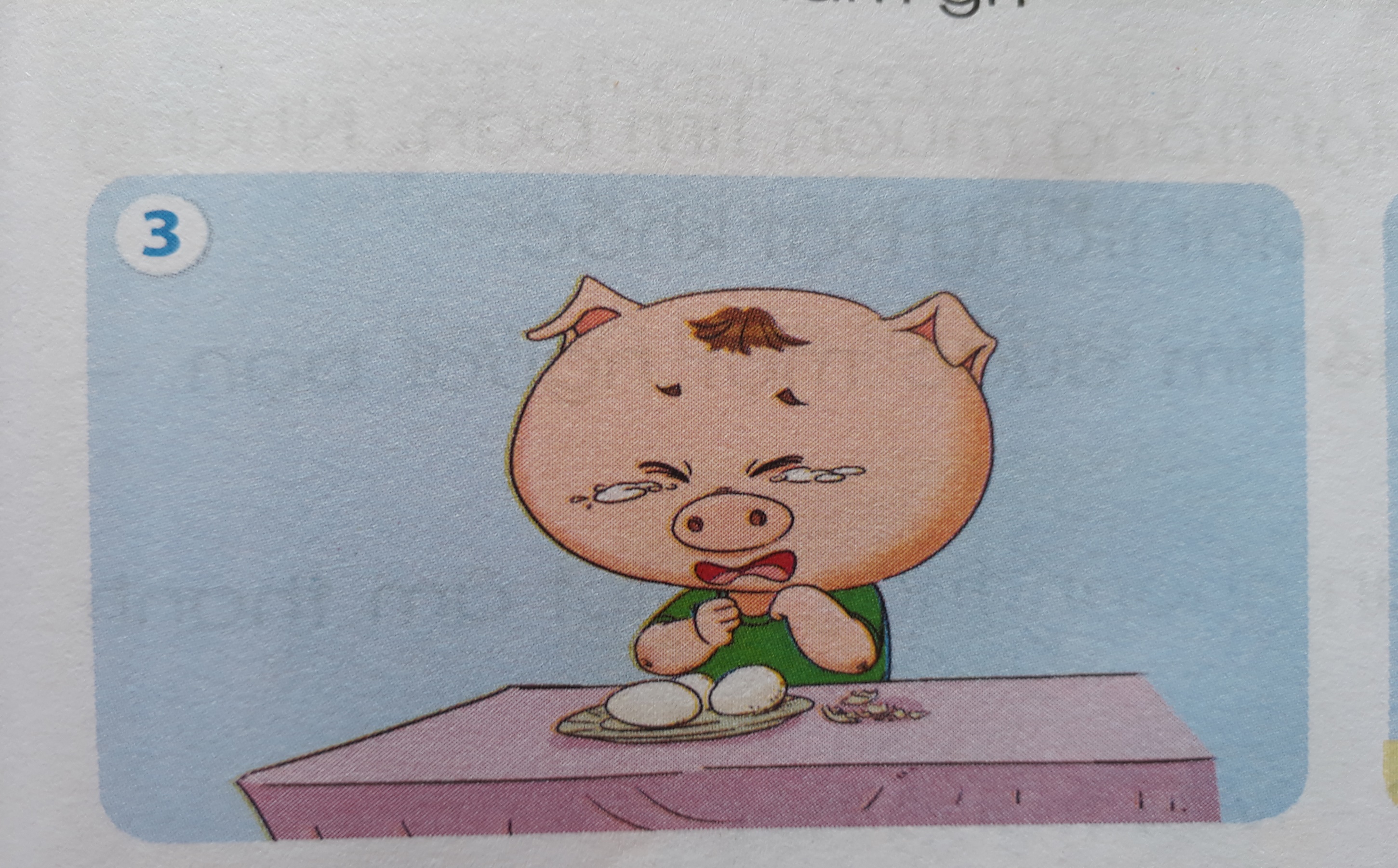 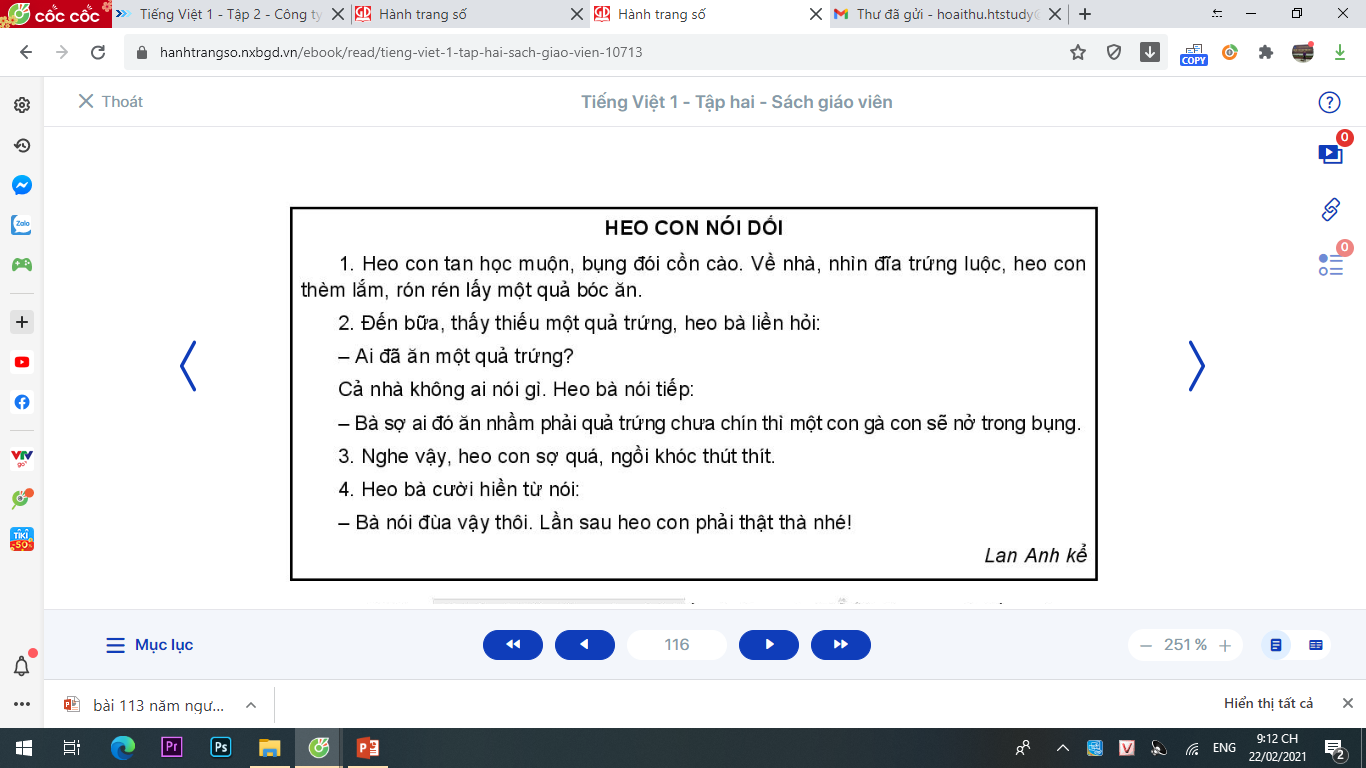 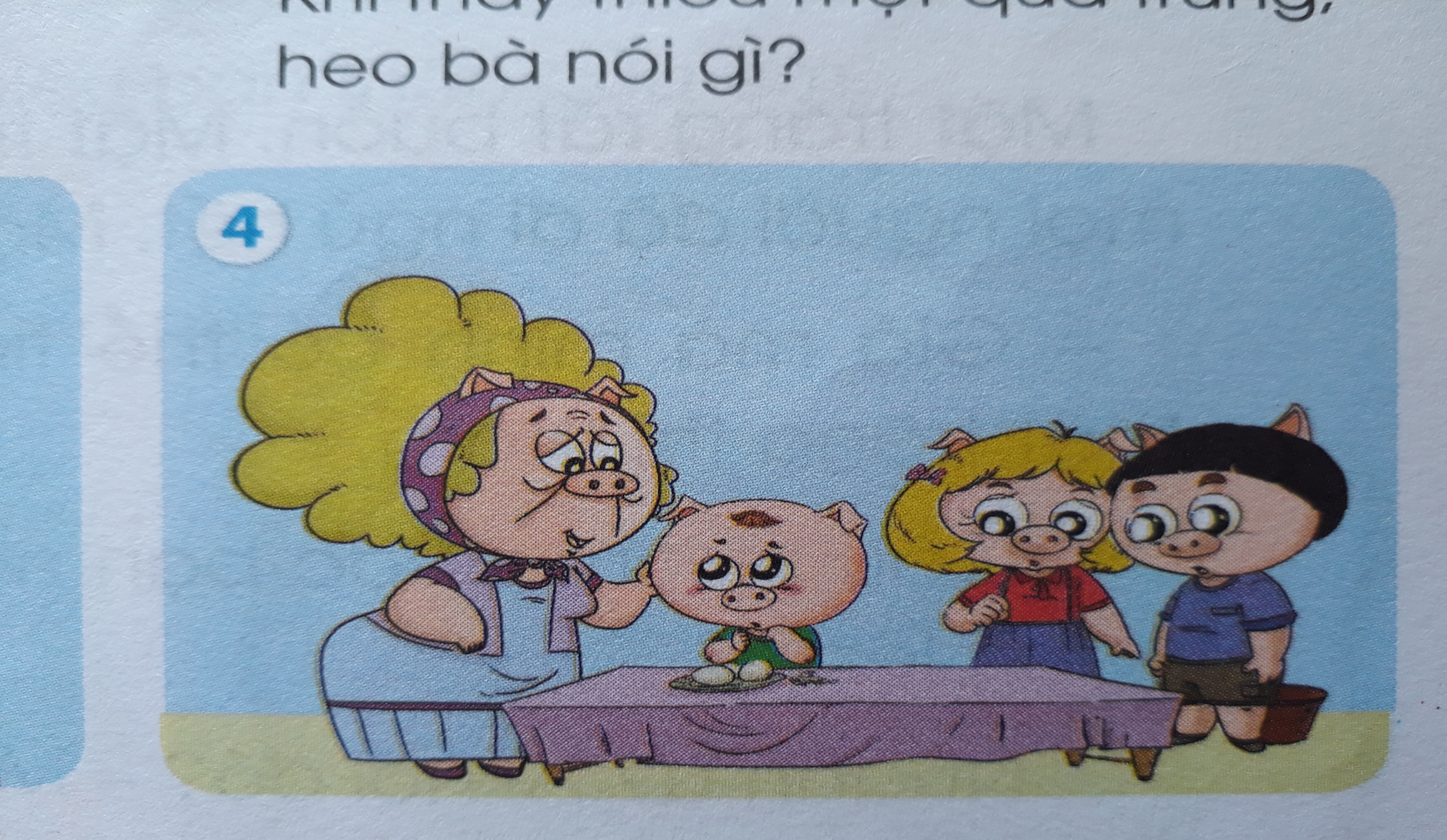 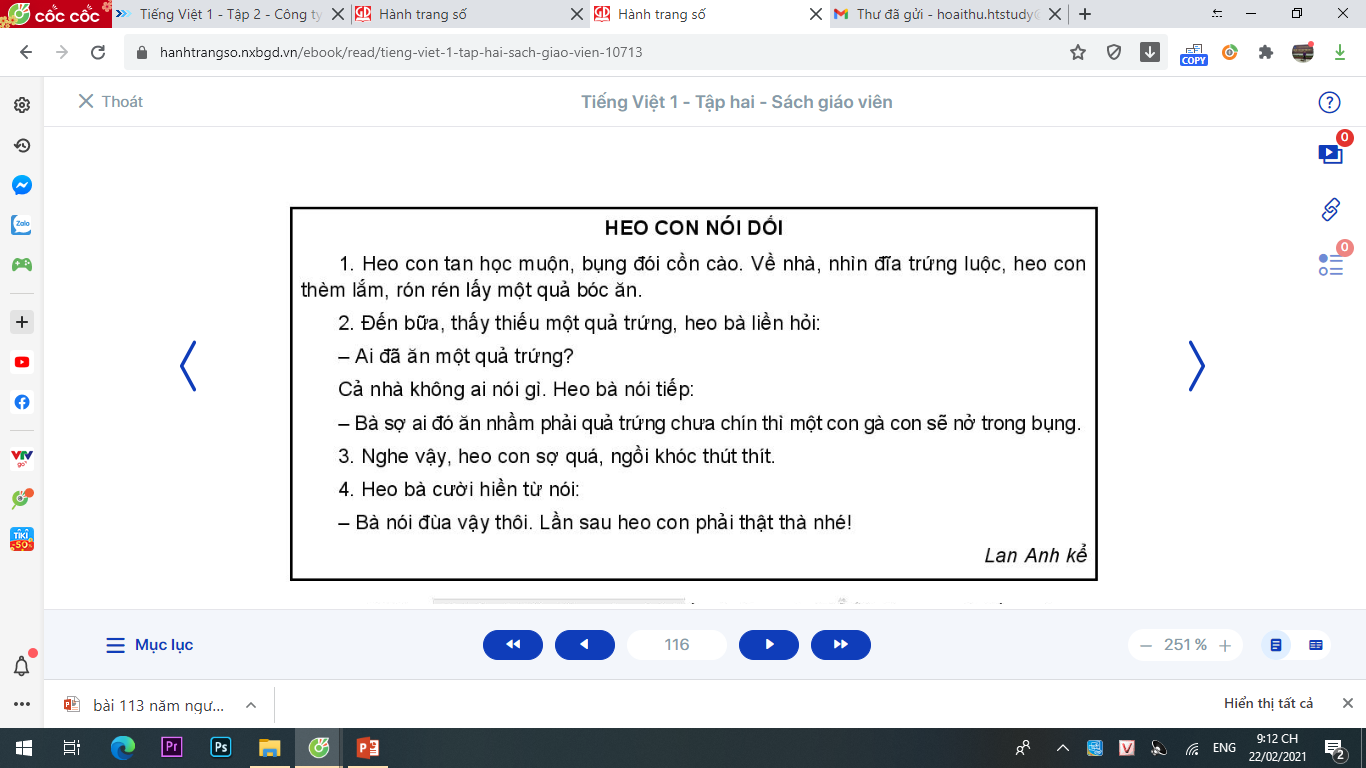 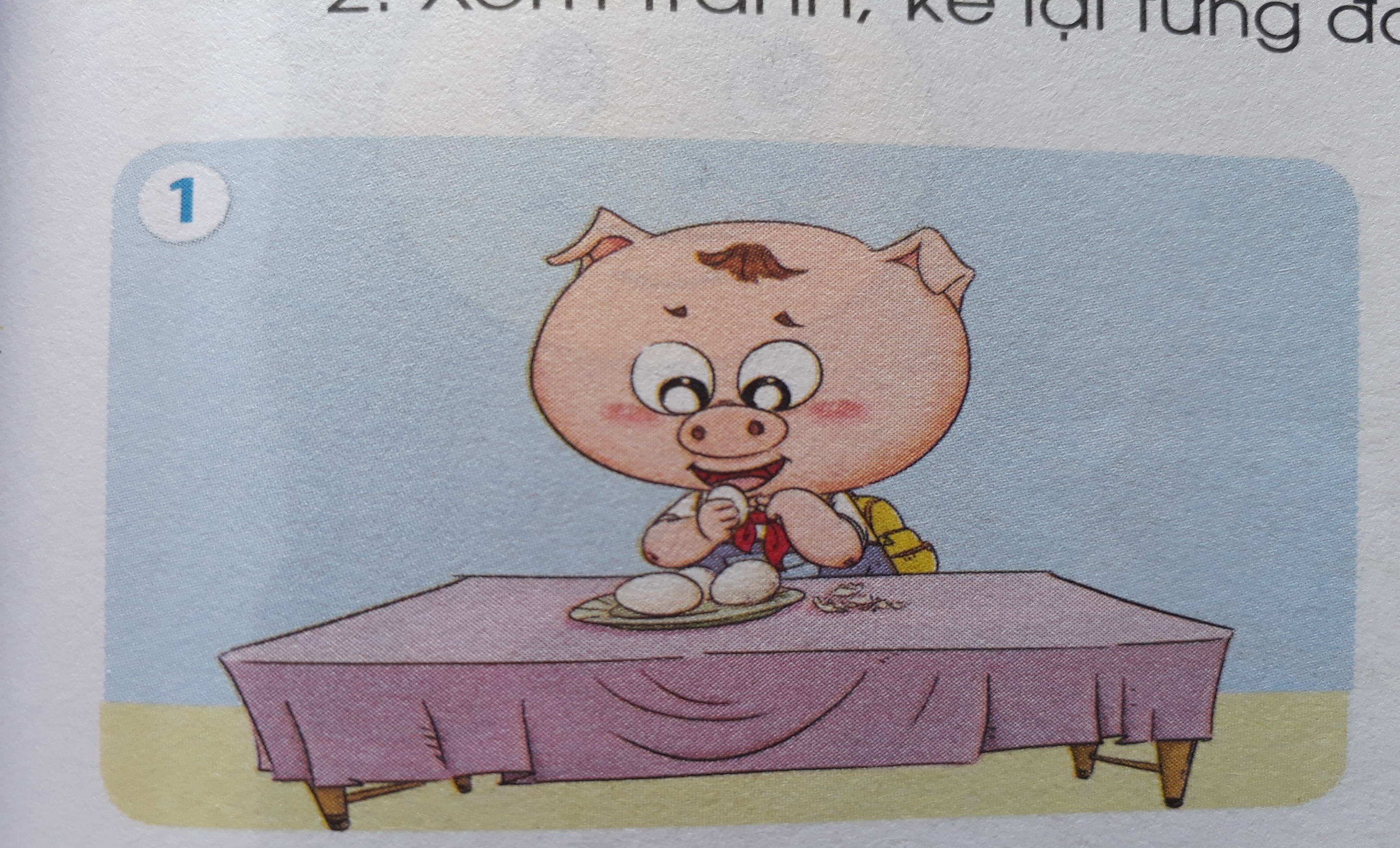 Heo con đã làm gì?
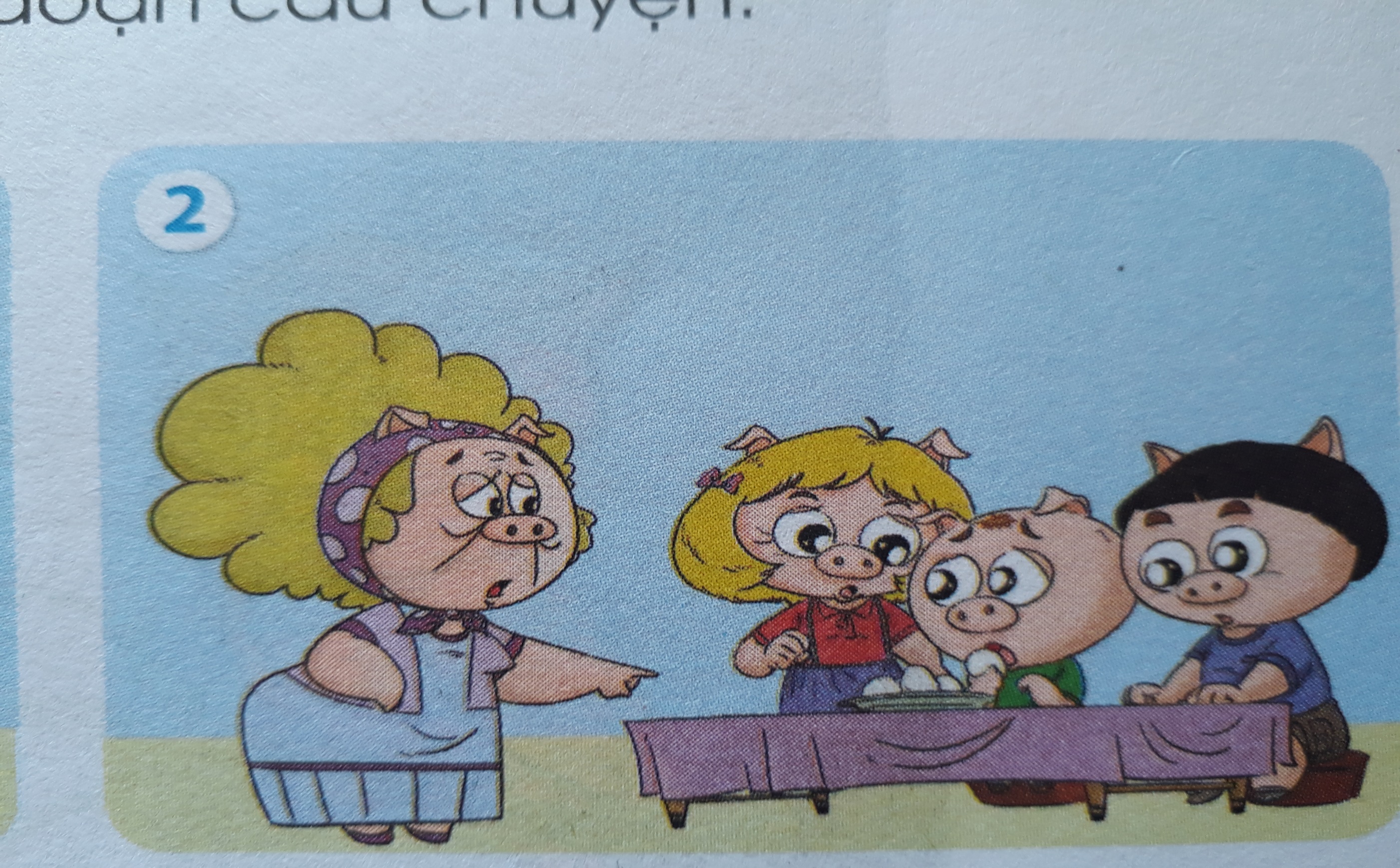 Khi thấy thiếu một quả trứng, heo bà nói gì?
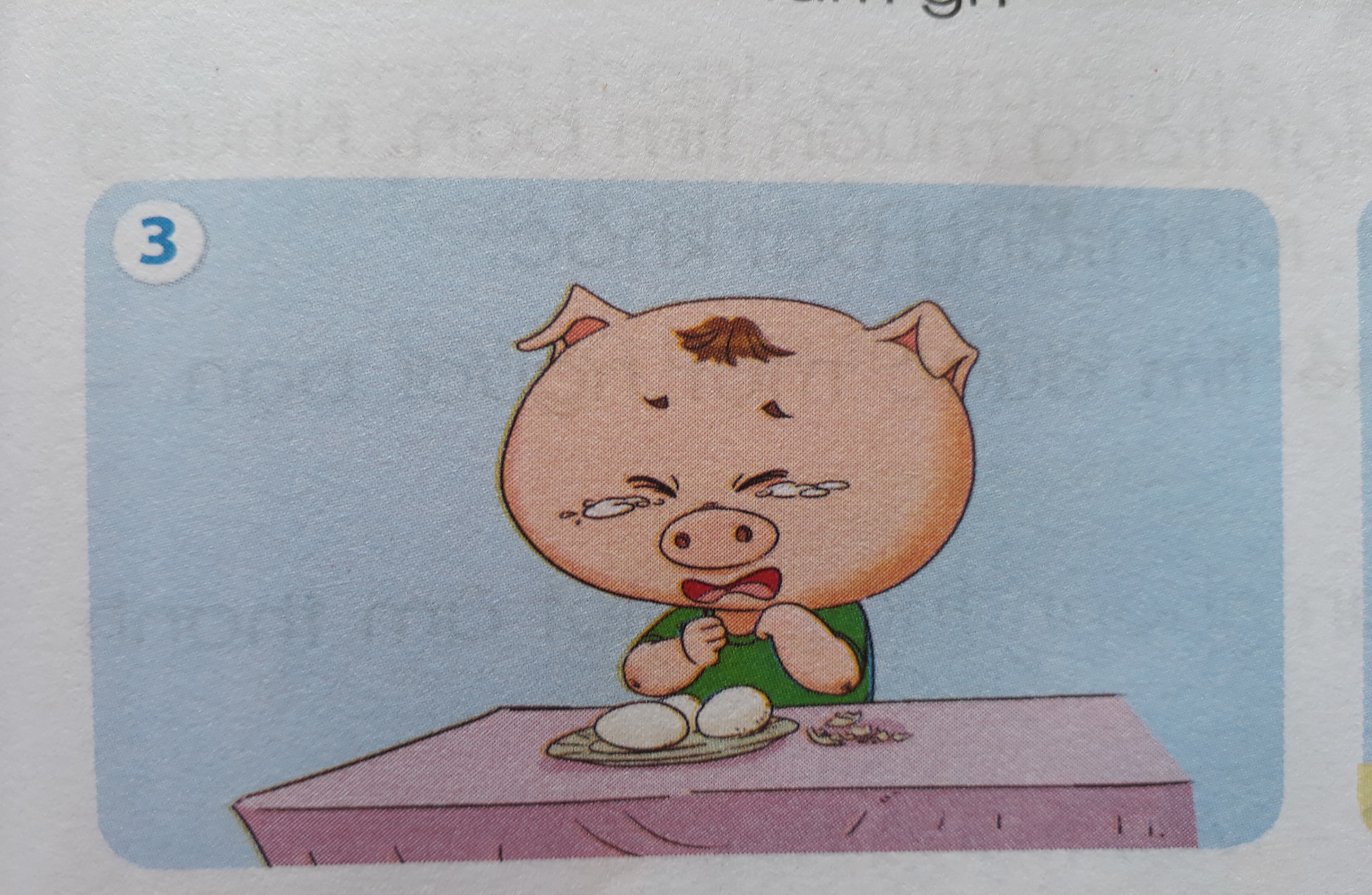 Nghe heo bà nói, heo con thế nào?
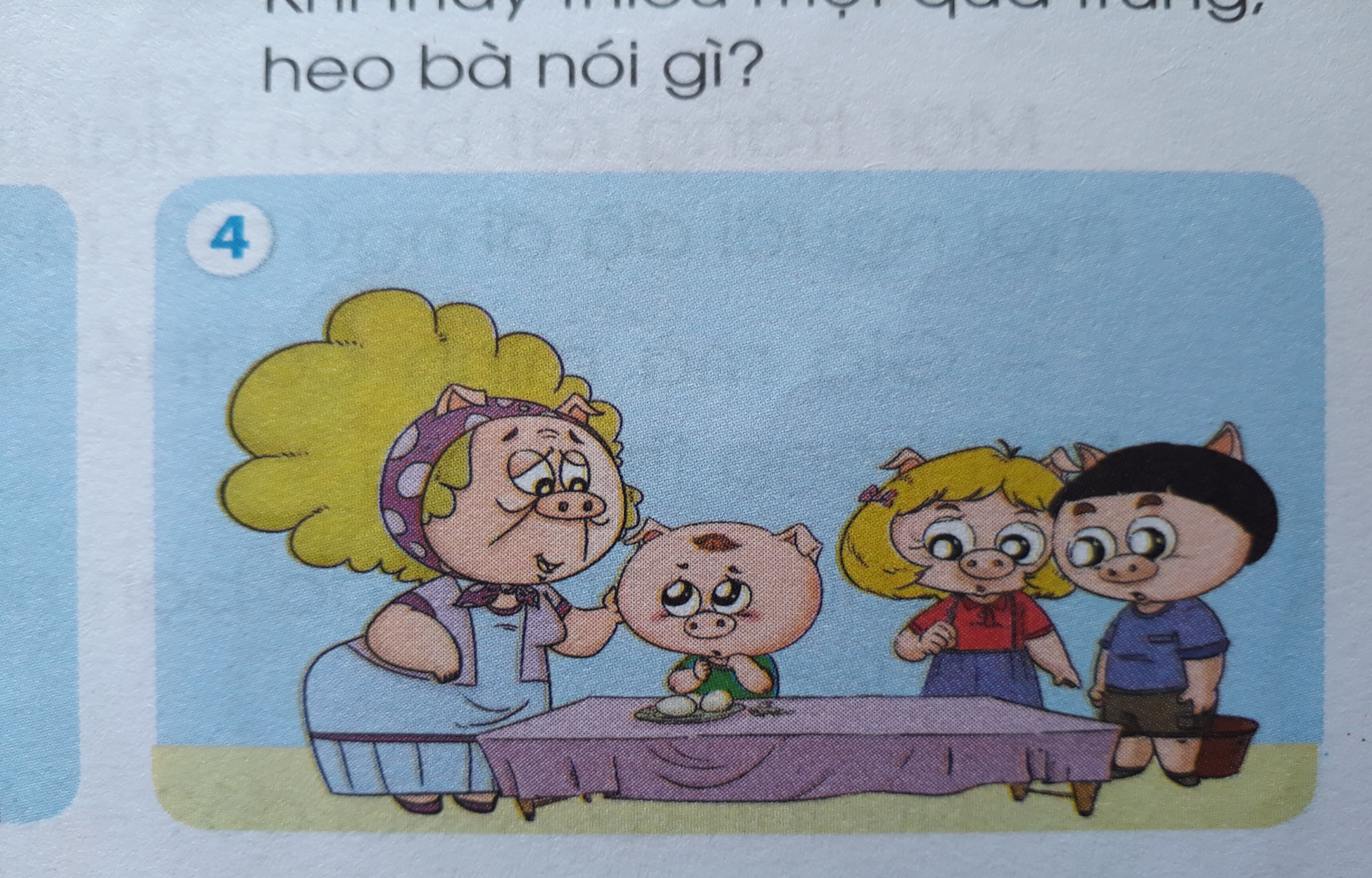 Heo bà khen heo con điều gì?
Heo con nói dối
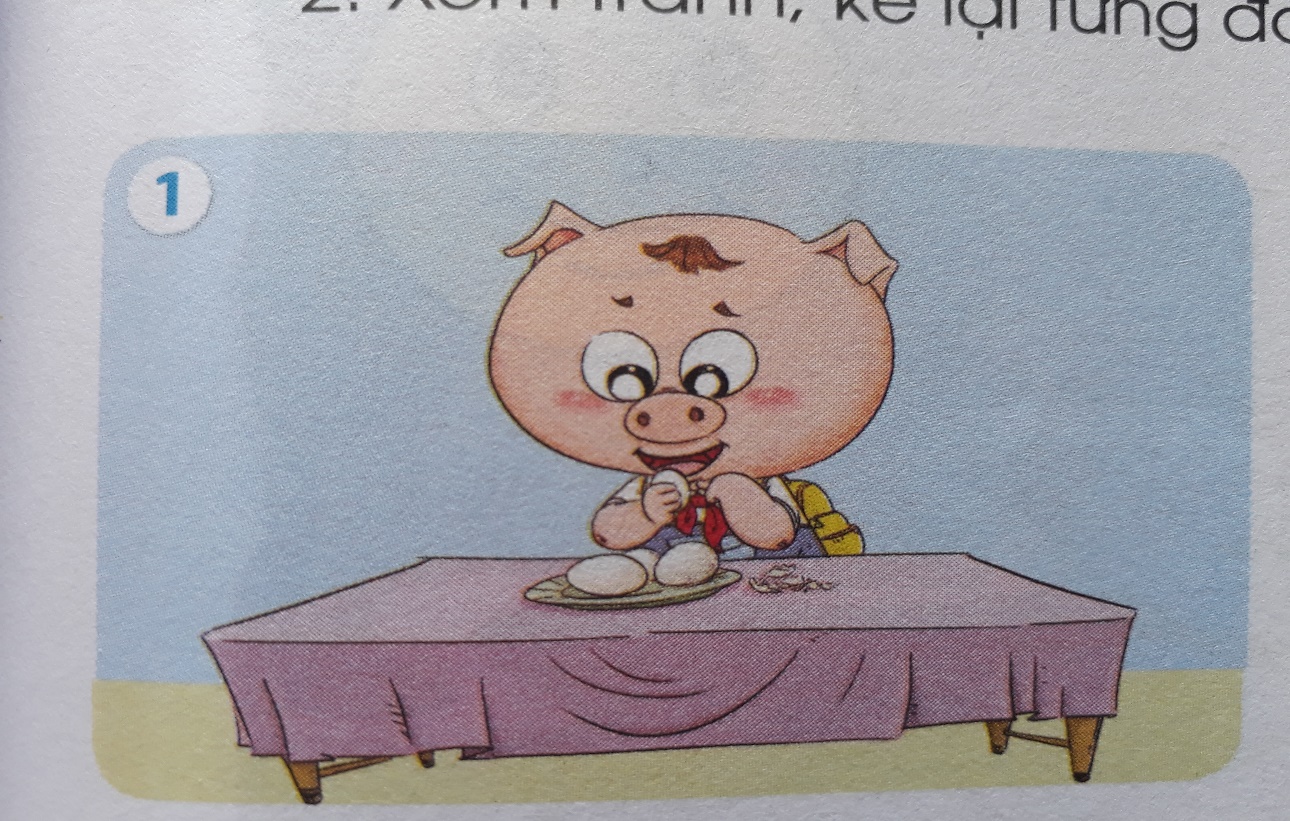 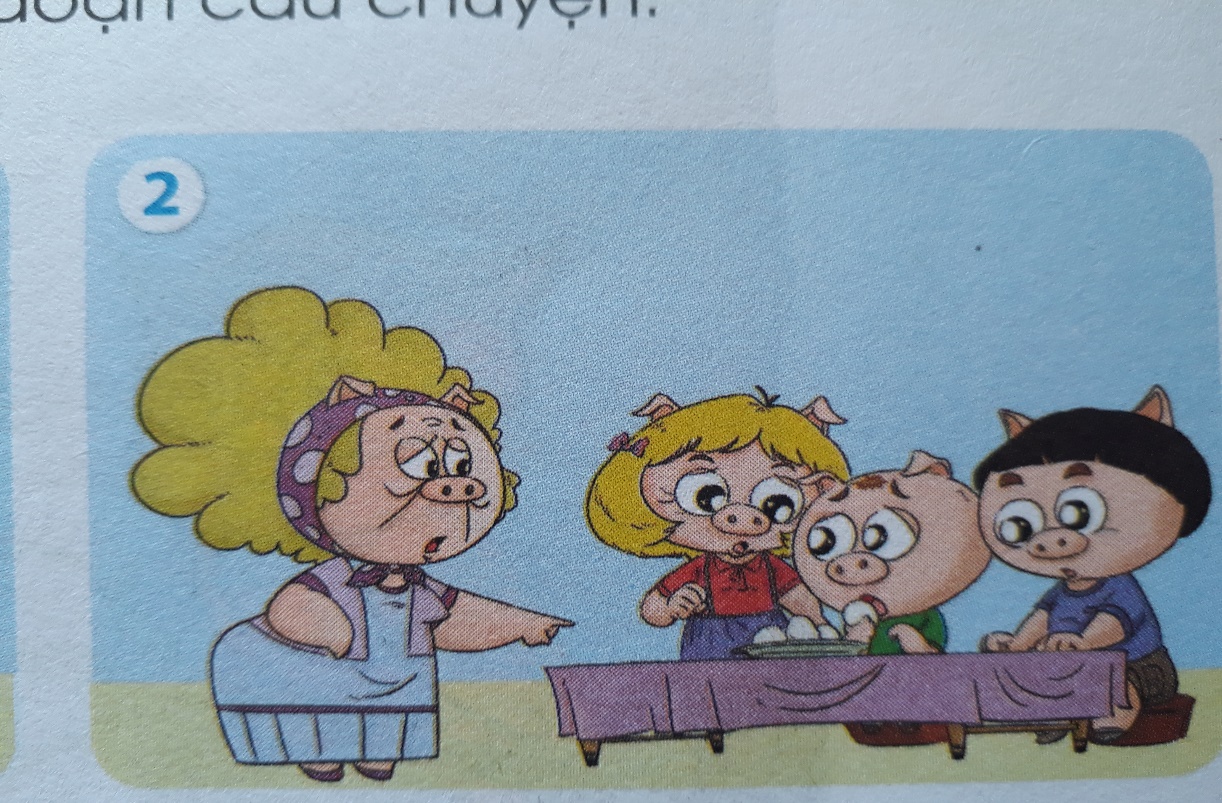 Theo em, heo con sẽ nói gì với heo bà?
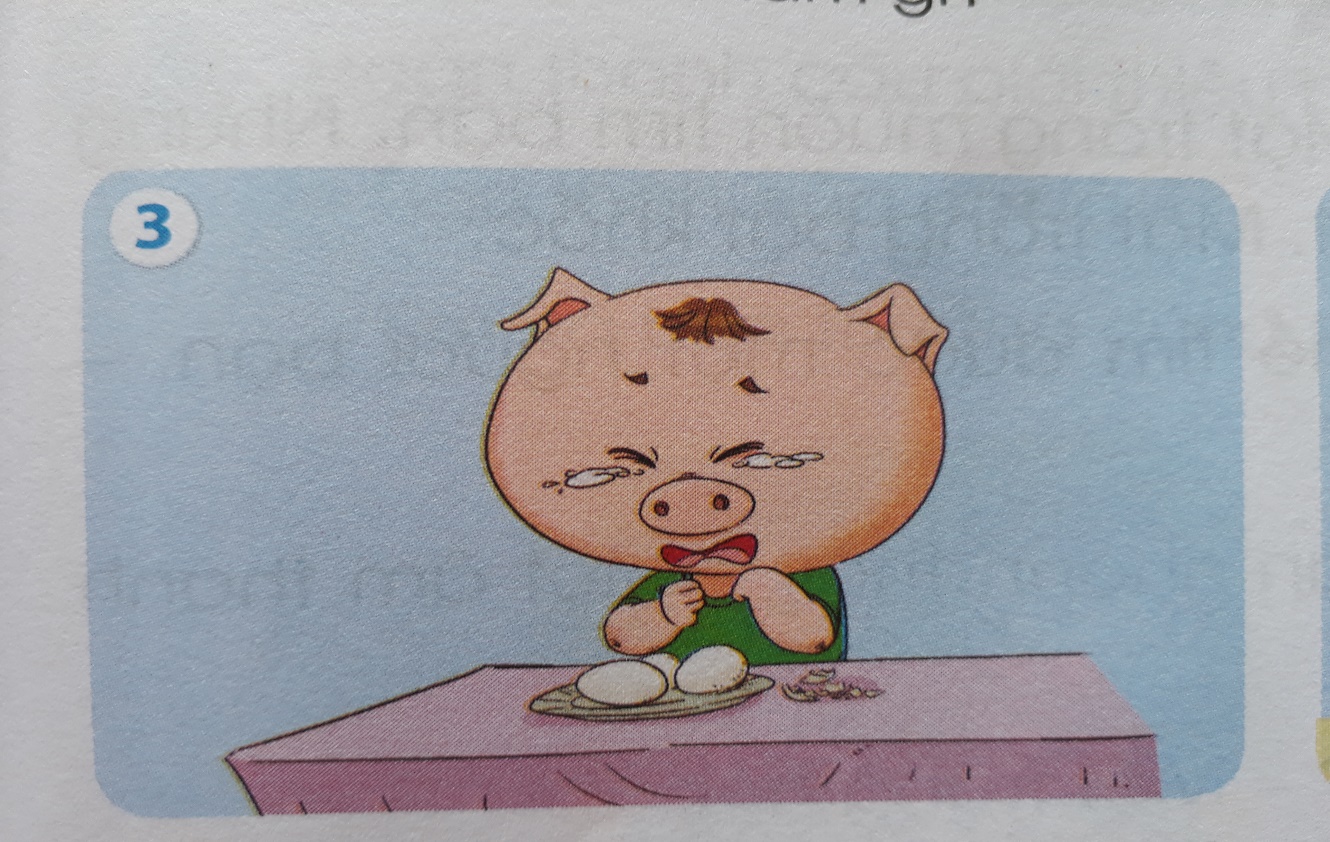 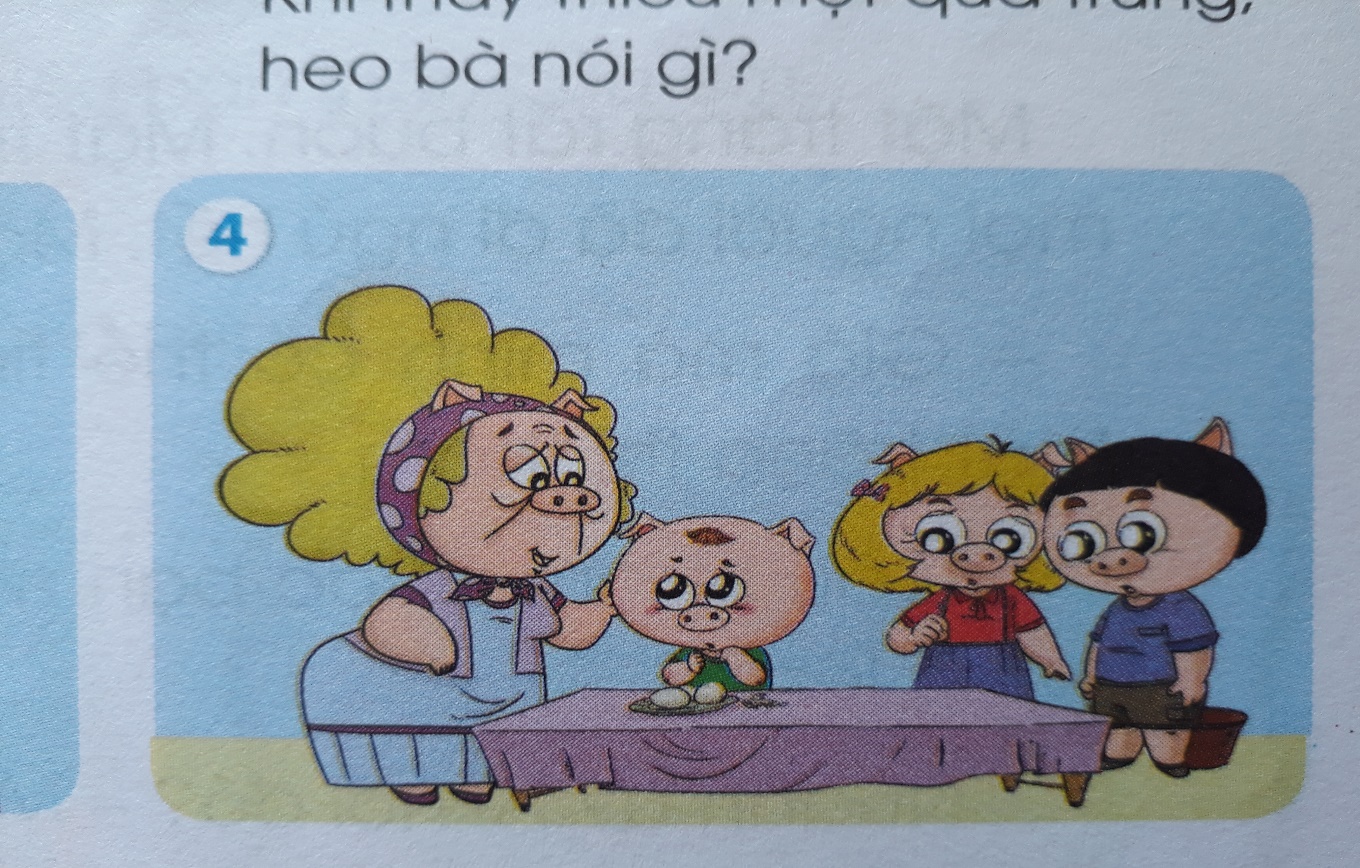 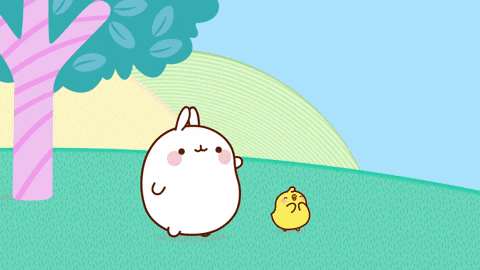 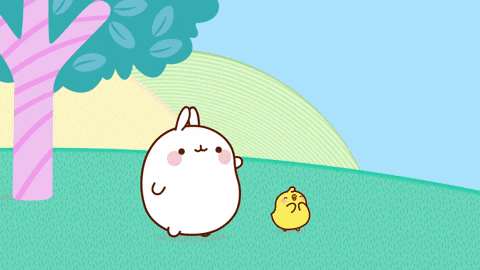 CHÚC CÁC EM HỌC GIỎI!
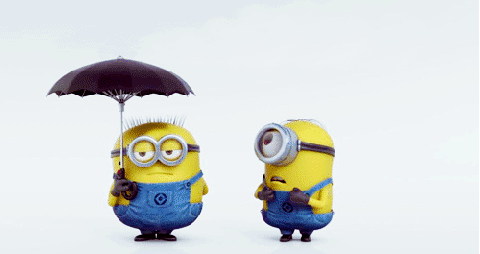